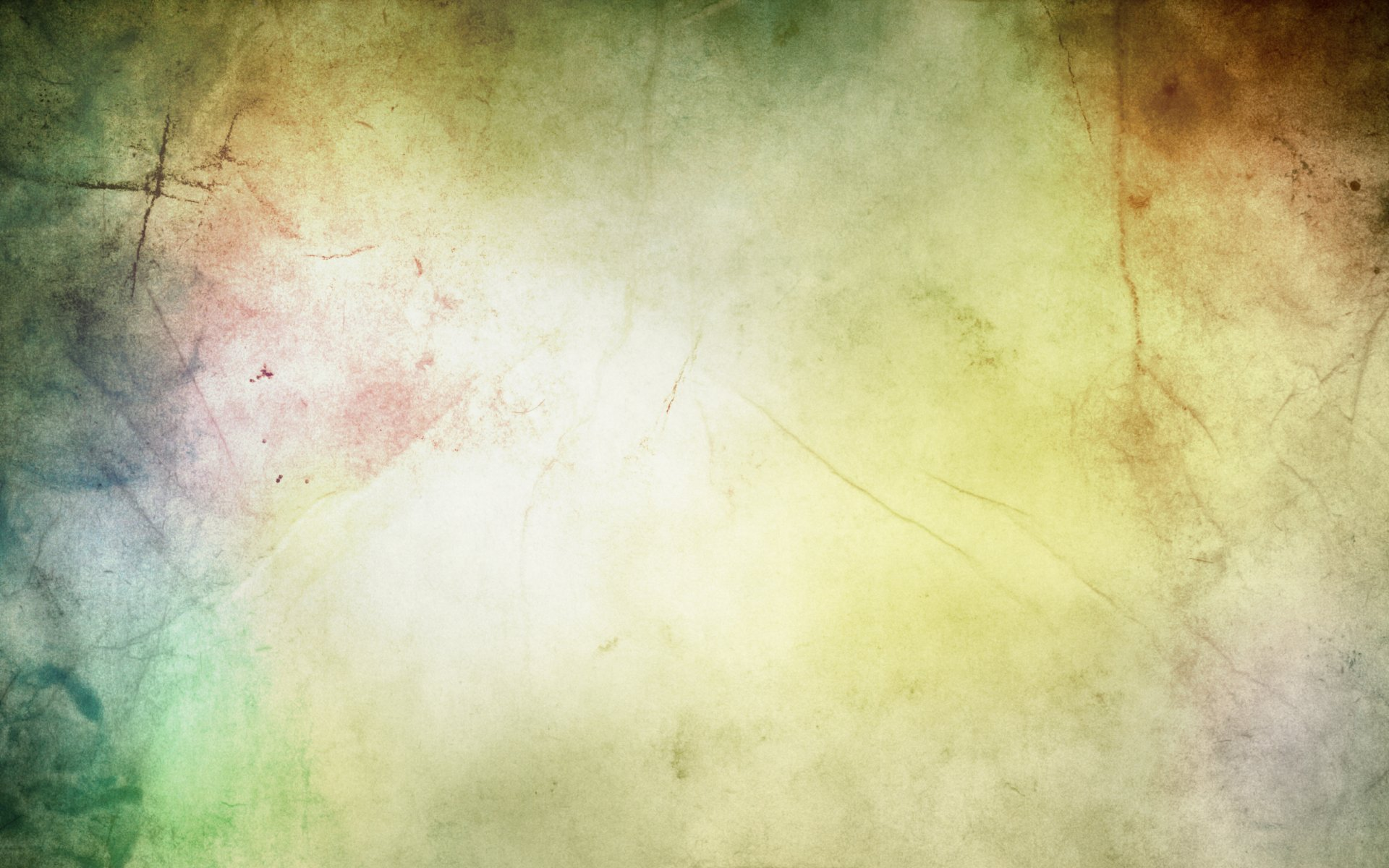 ПЕДАГОГИЧЕСКИЙ ПРОЕКТ
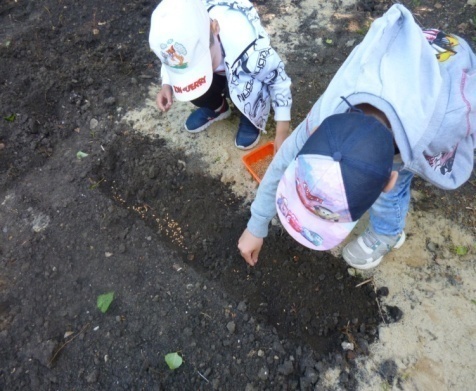 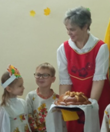 «От зернышка до каравая»
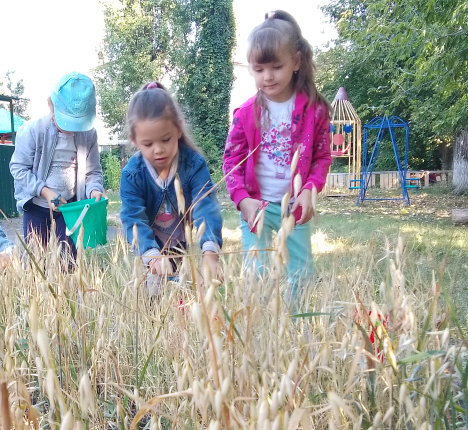 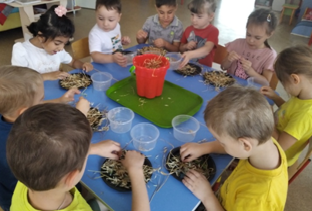 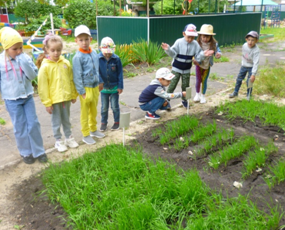 МДОУ д/с «Ласточка»,
г.Балашов.
Арбузова ВИОЛЕТТА Генриховна
Коннова наталья михайловна
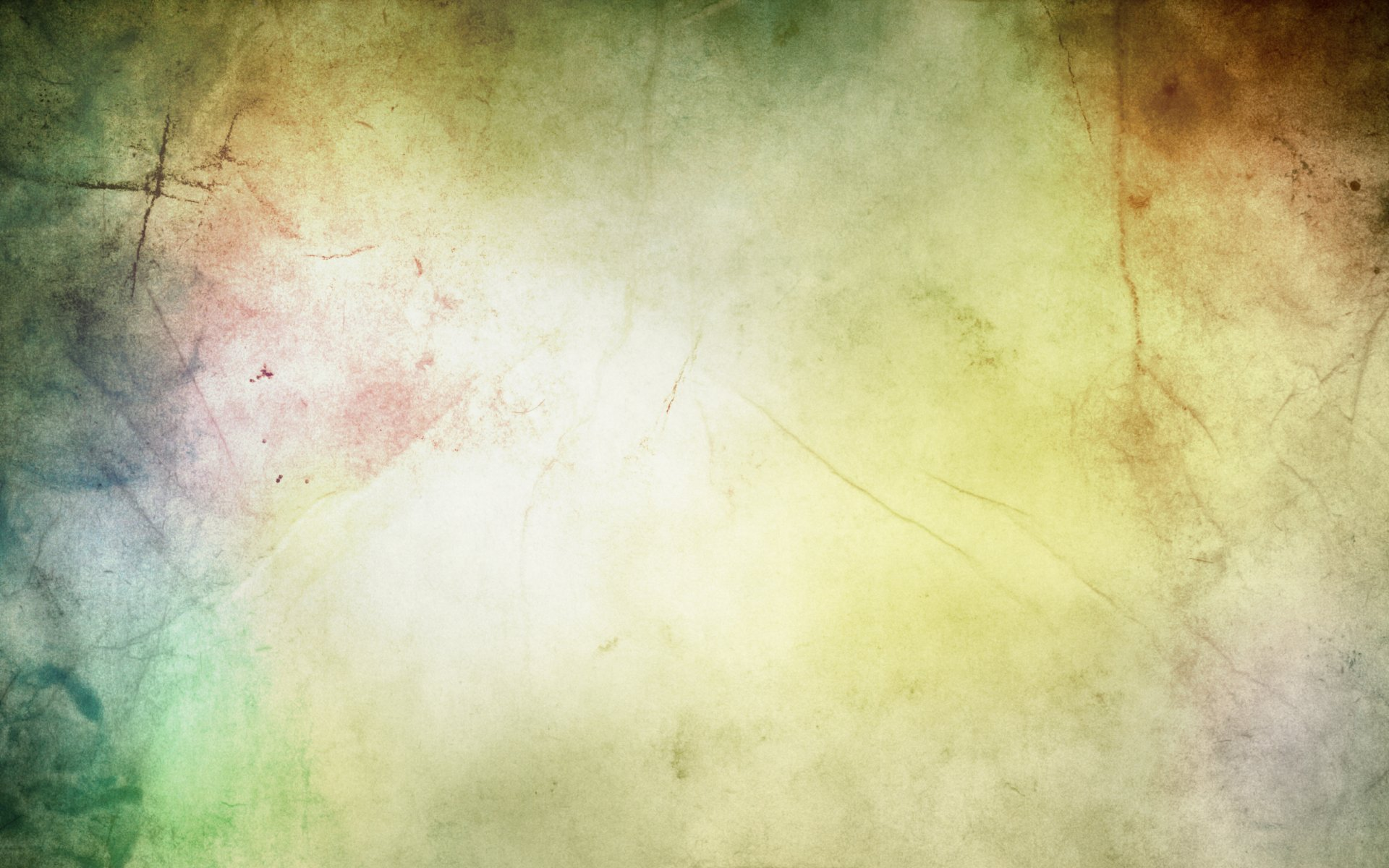 Пашут каждую весну,Поднимают целину,Сеют, жнут, ночей не спят,С детства знай, как хлеб растят.Хлеб ржаной, батоны, булки,Не добудешь на прогулке.Люди хлеб в полях лелеют,Сил для хлеба не жалеют.                                                 (Я. Аким)
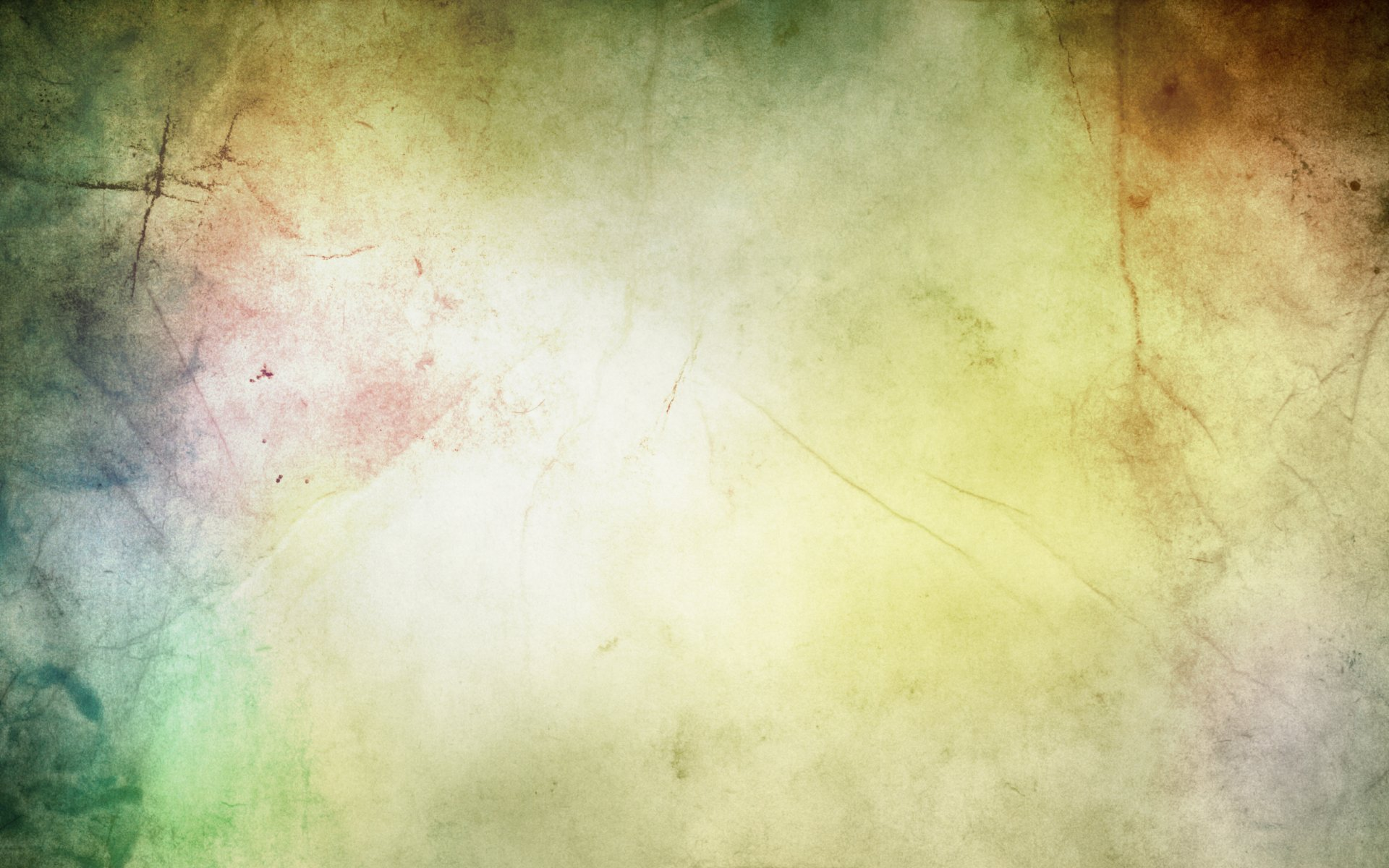 Долгосрочный проект
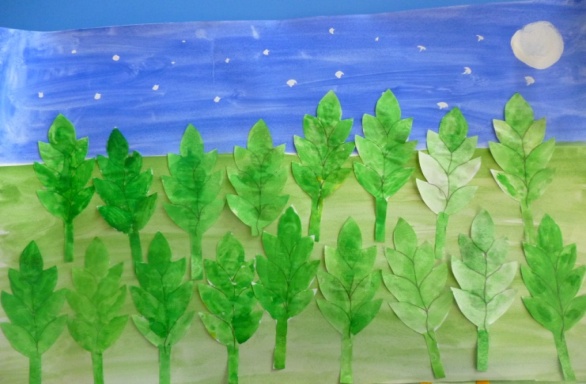 Длительность проекта: 
6 месяцев

Сроки реализации:
Апрель – октябрь 2023 года

Участники проекта:
Дети 5-6 лет, их родители и воспитатели группы «Солнышко»
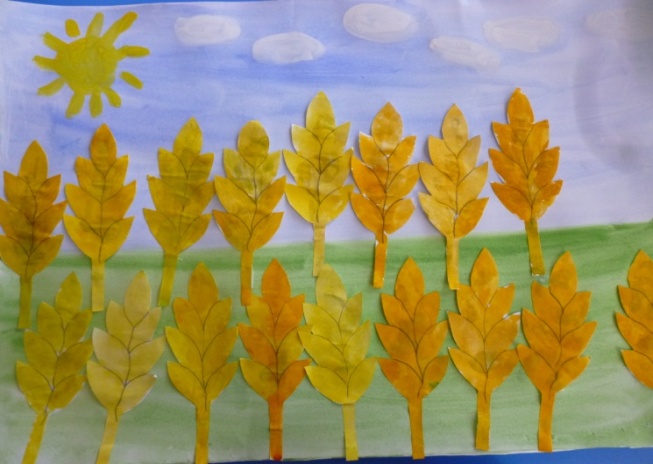 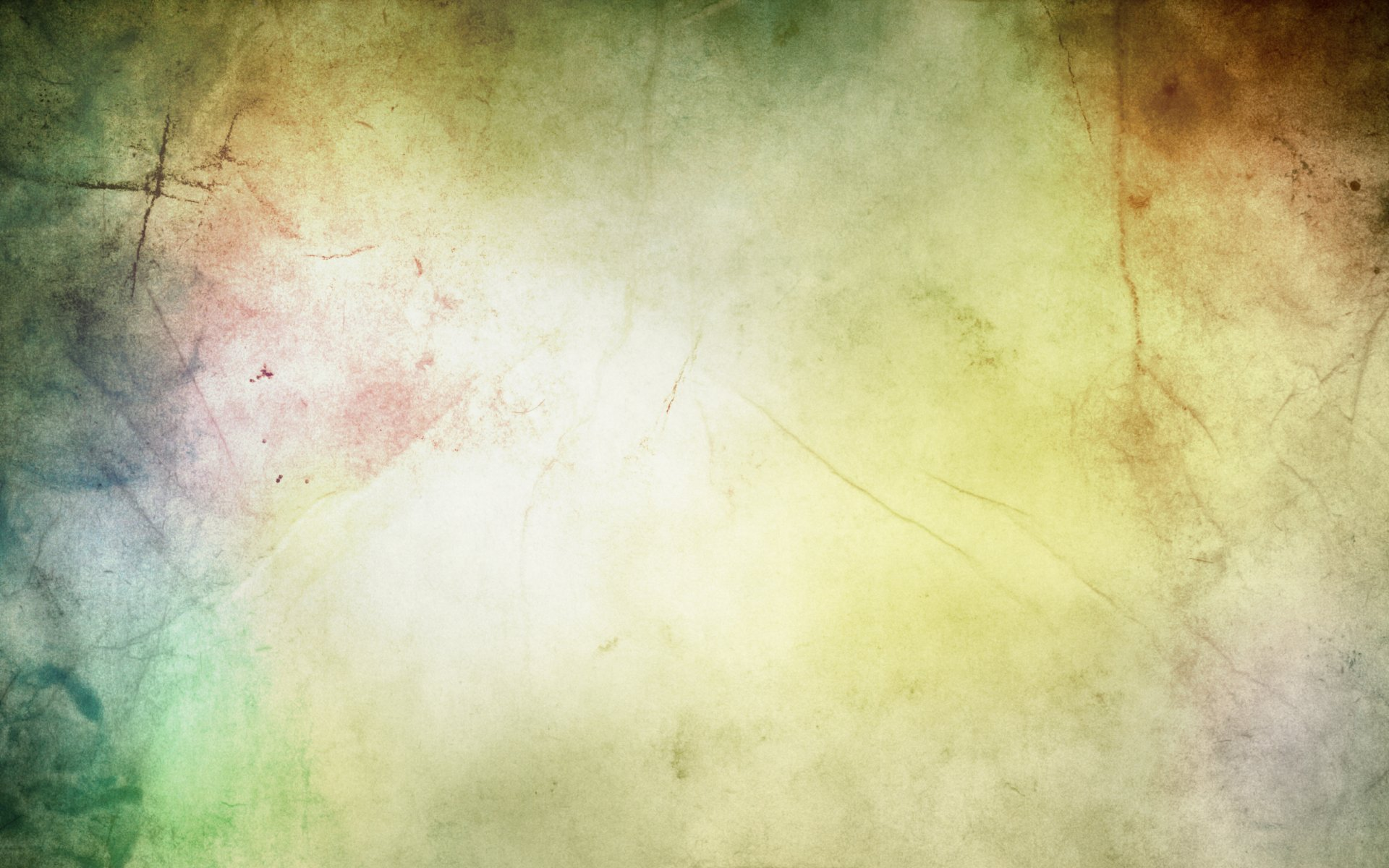 ЦЕЛЬ ПРОЕКТА
Через знакомство детей с растениями, выращиваемыми на полях, развивать познавательную активность, расширять представления о том, откуда берутся хлеб и другие мучные изделия, развивать практические умения посадки и выращивания полевых культур: пшеницы, ржи, овса, подсолнечника, воспитывать уважение к труду хлеборобов, хлебу, любовь к Родине, интерес к практической деятельности в природе и быту.
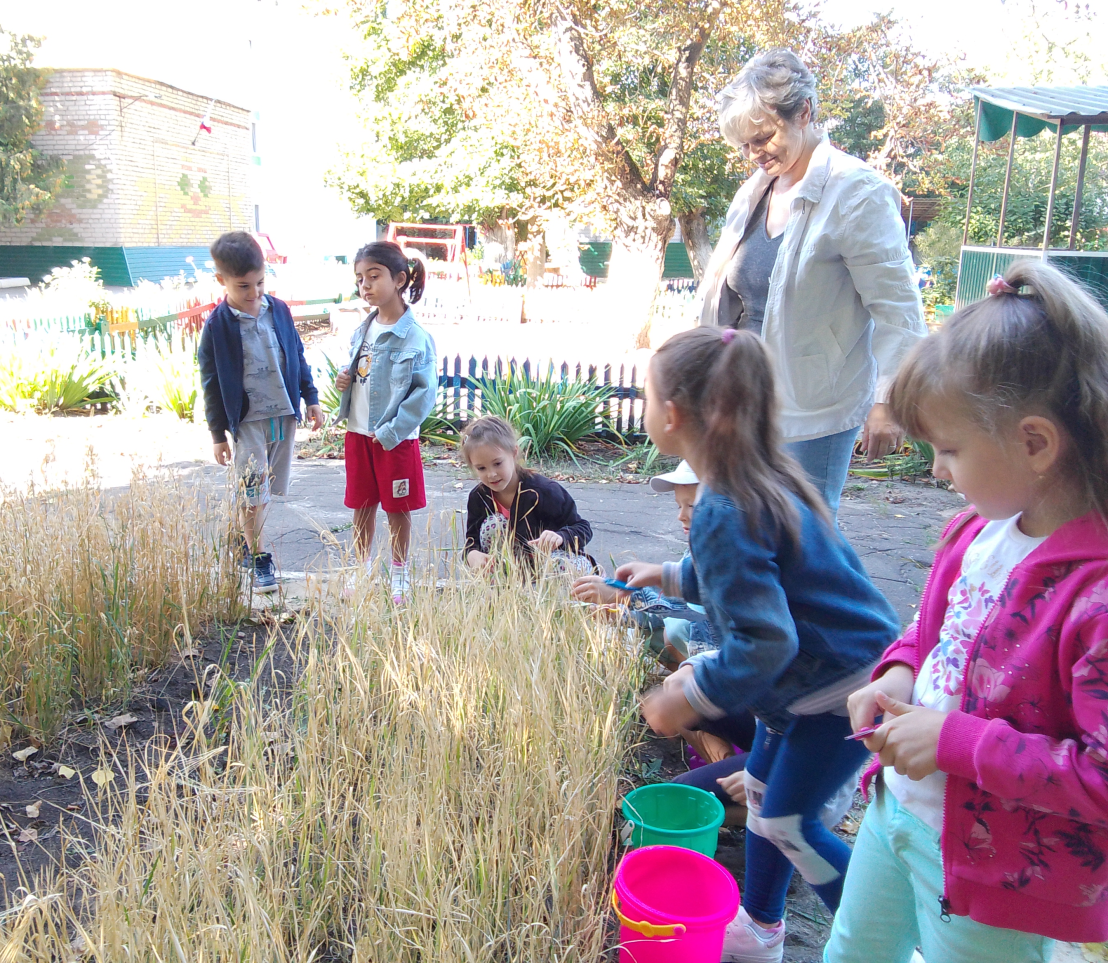 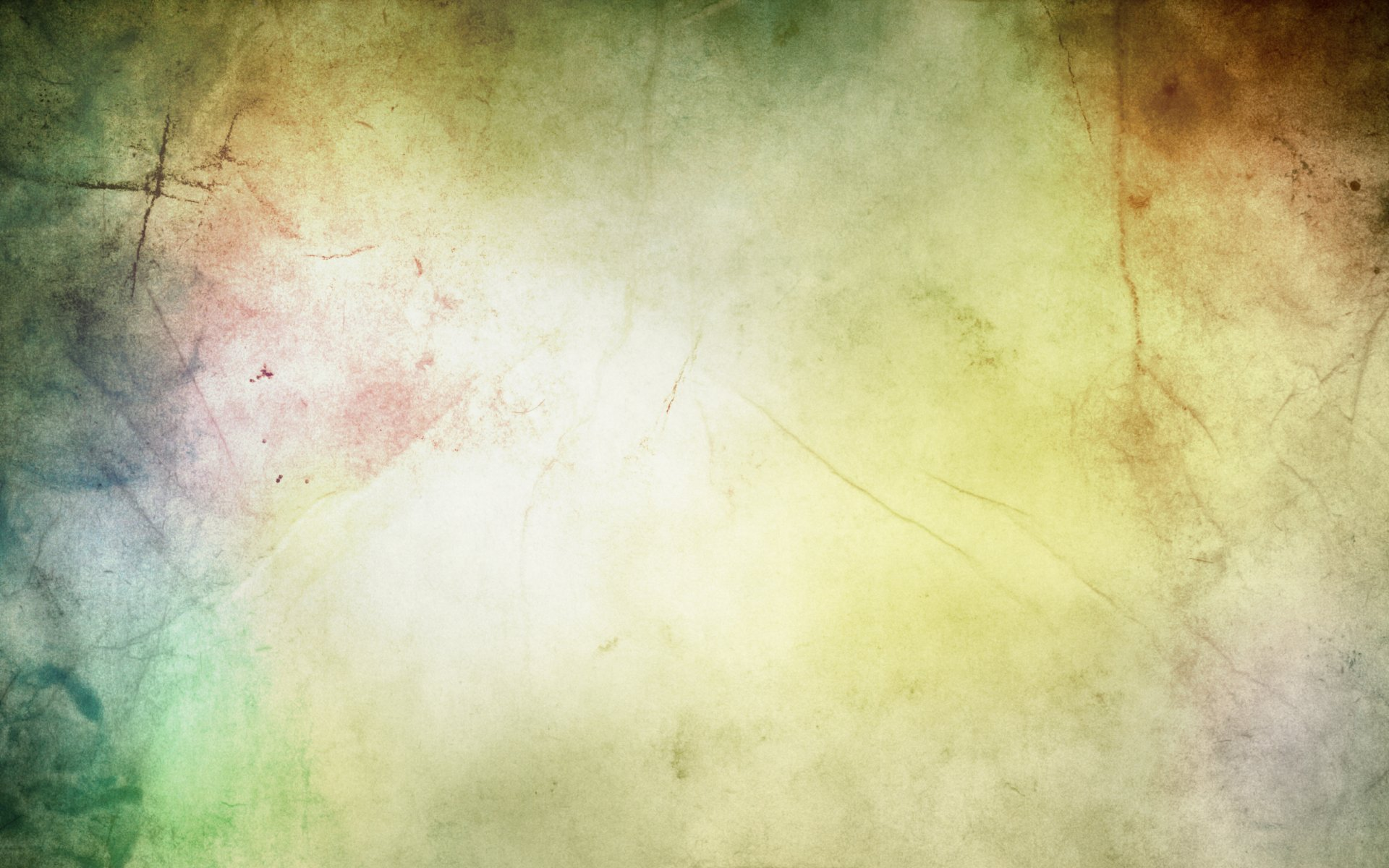 Что такое злаки?
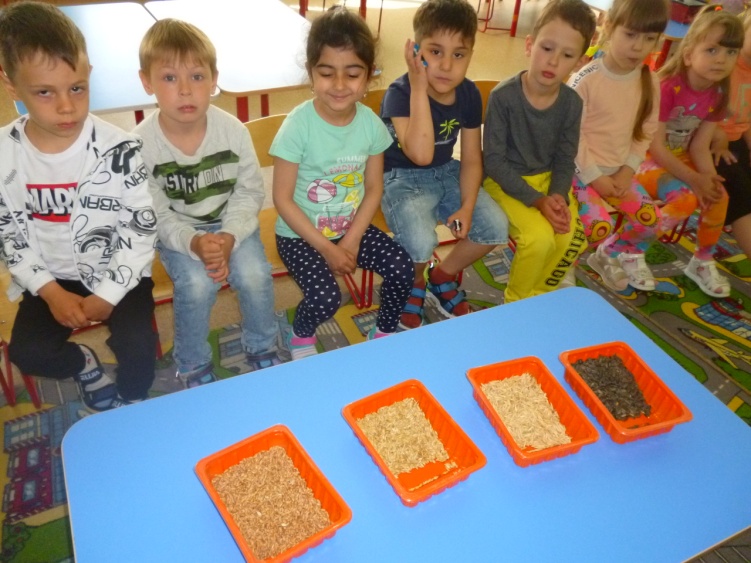 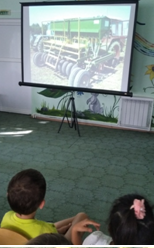 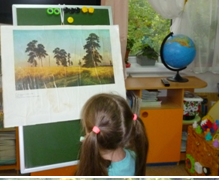 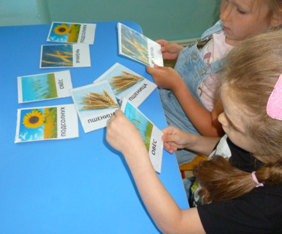 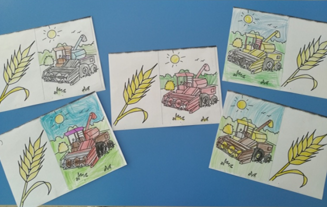 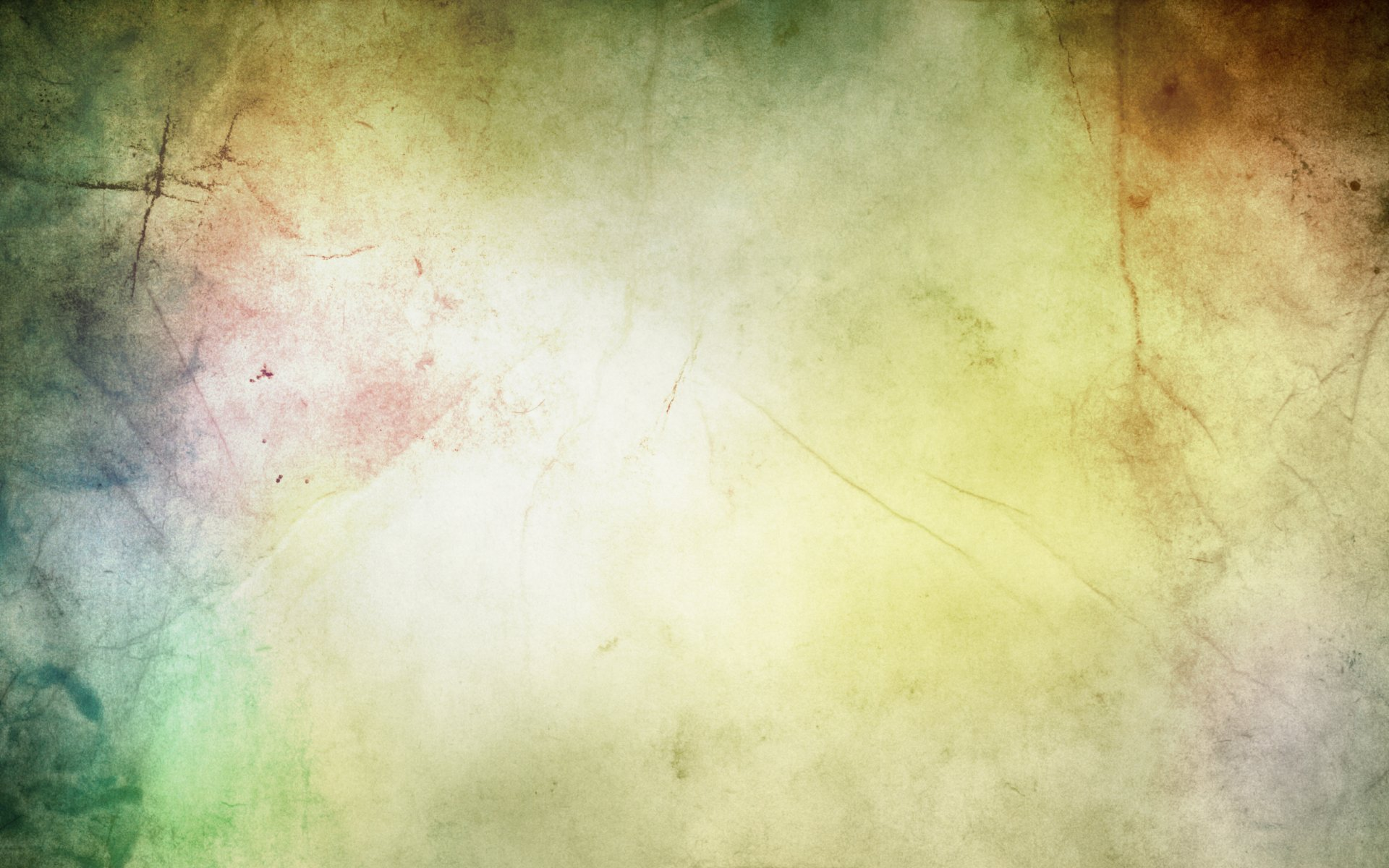 Откуда хлеб пришел?
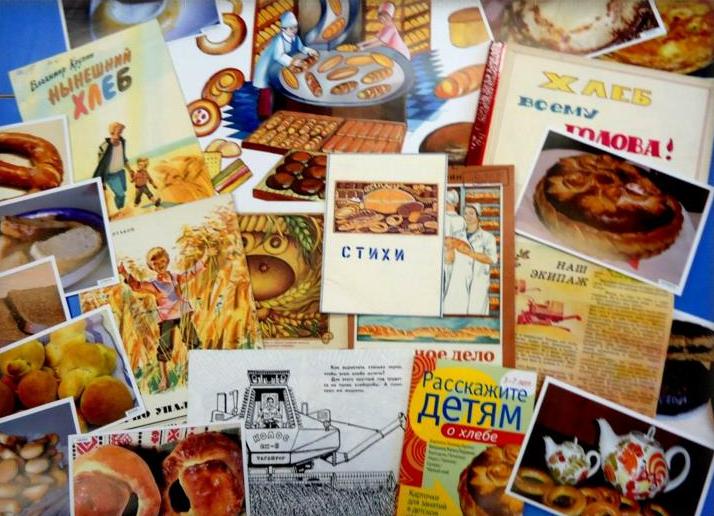 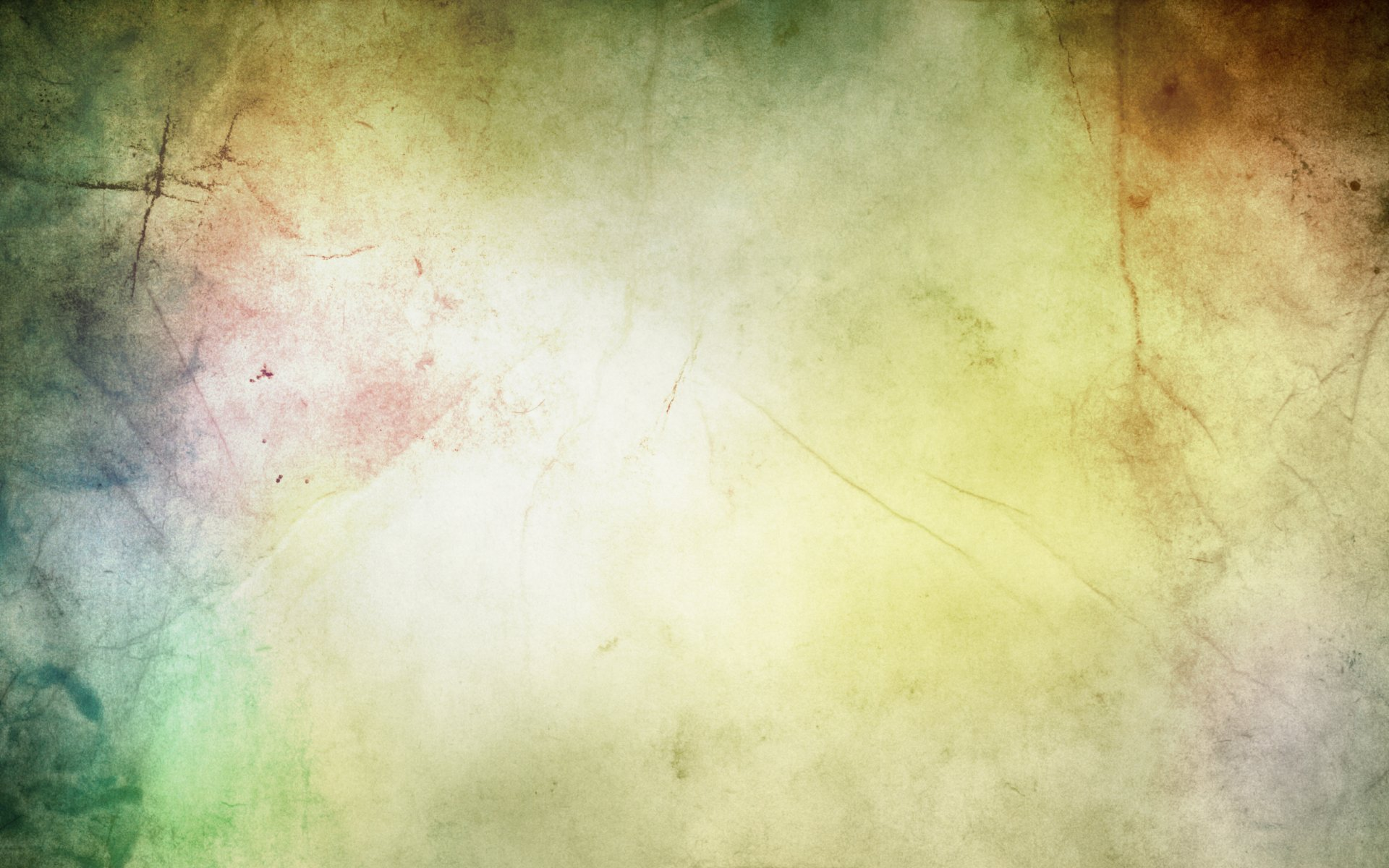 Посев семян в грунт
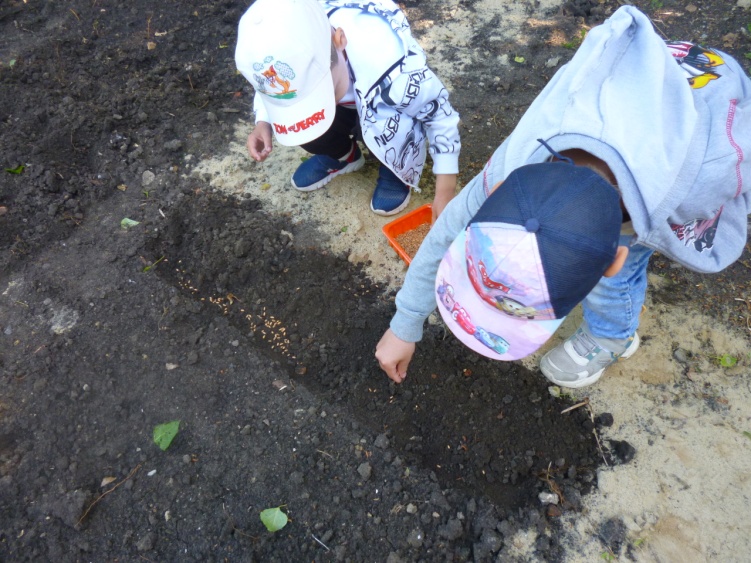 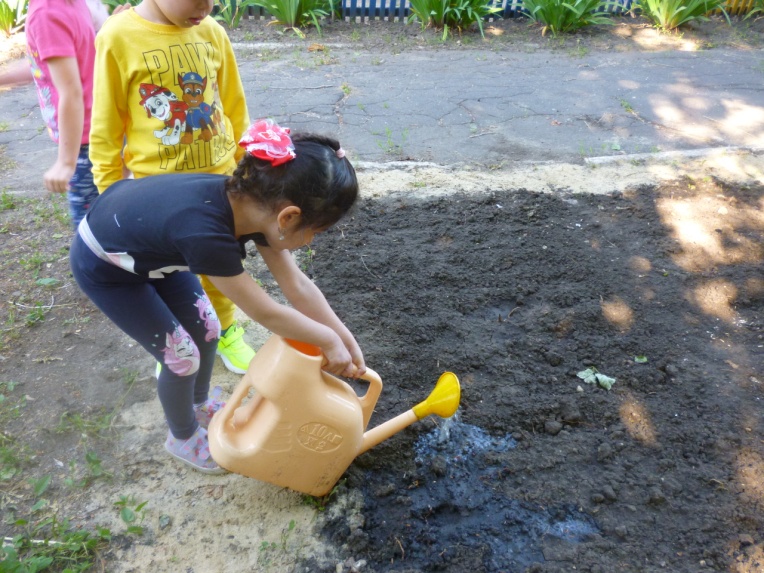 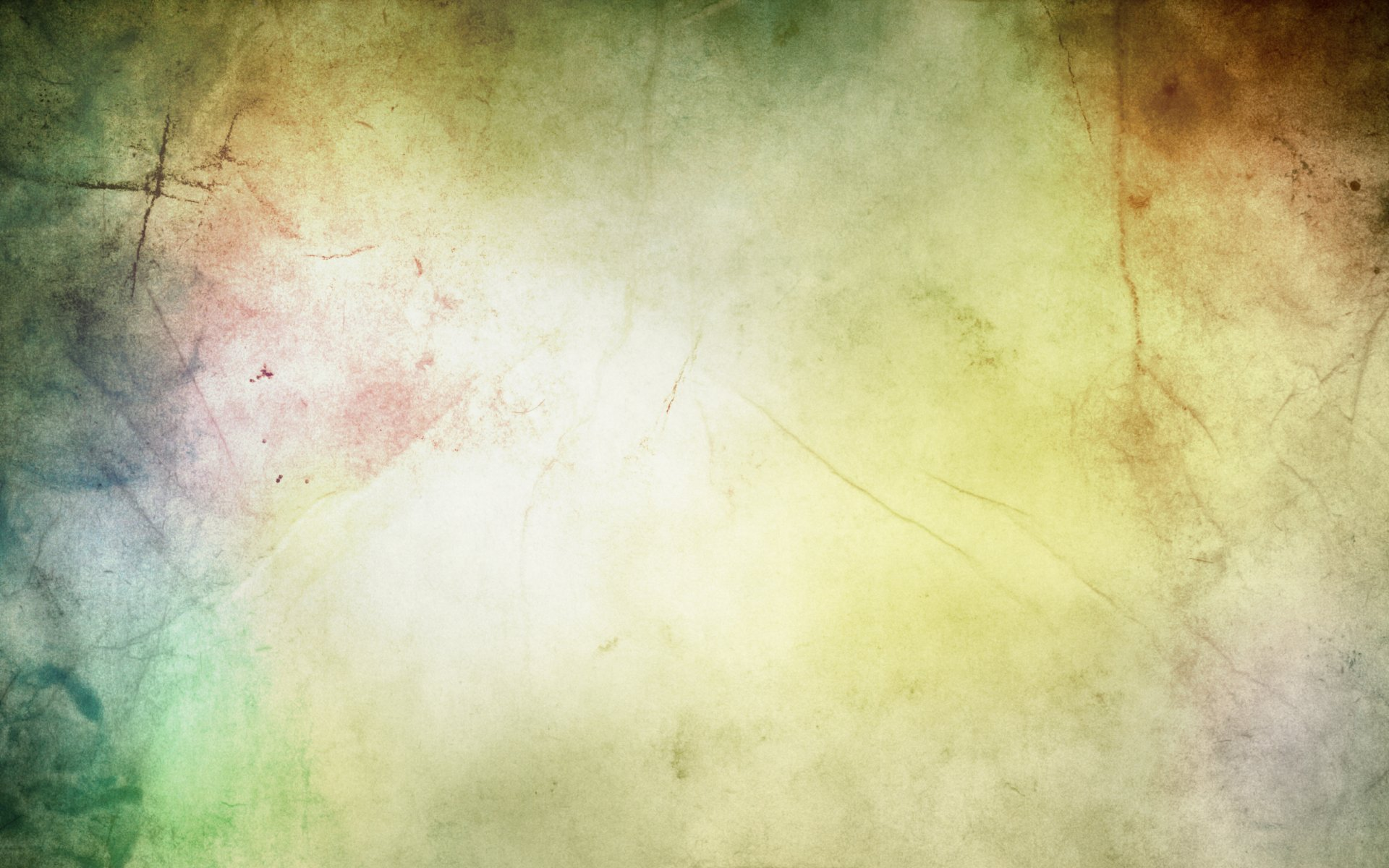 Первые всходы. Установка пугала
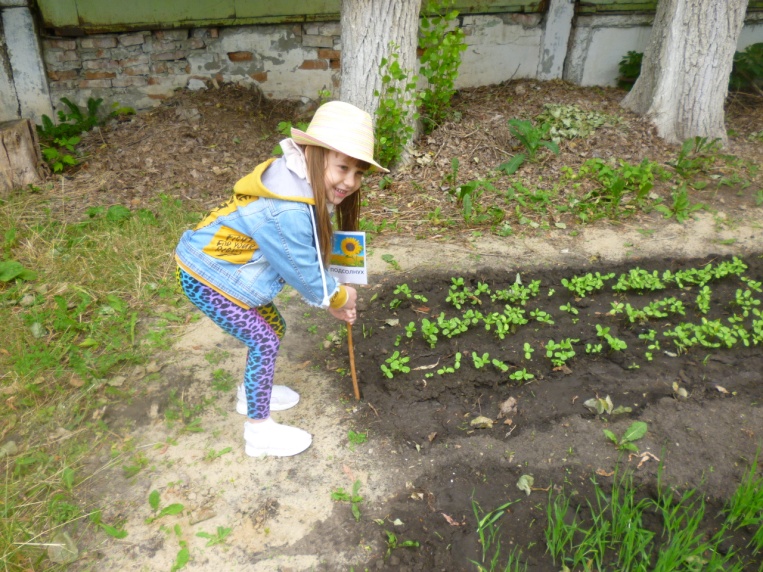 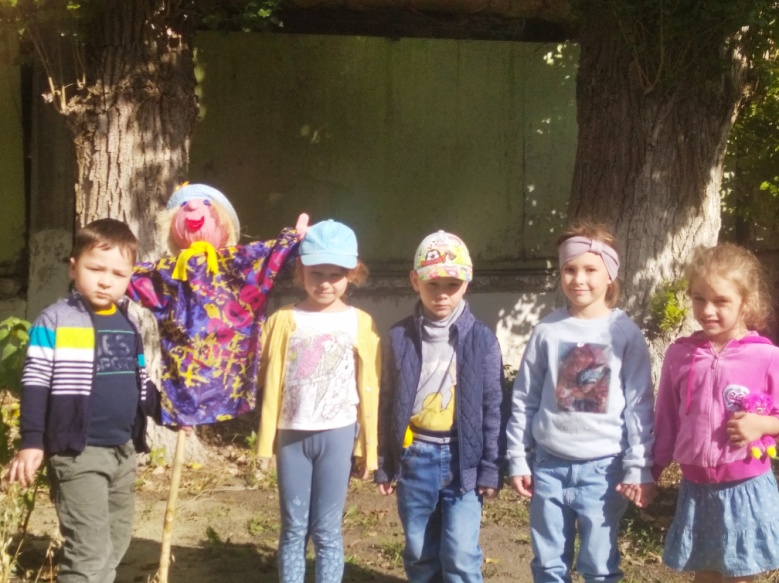 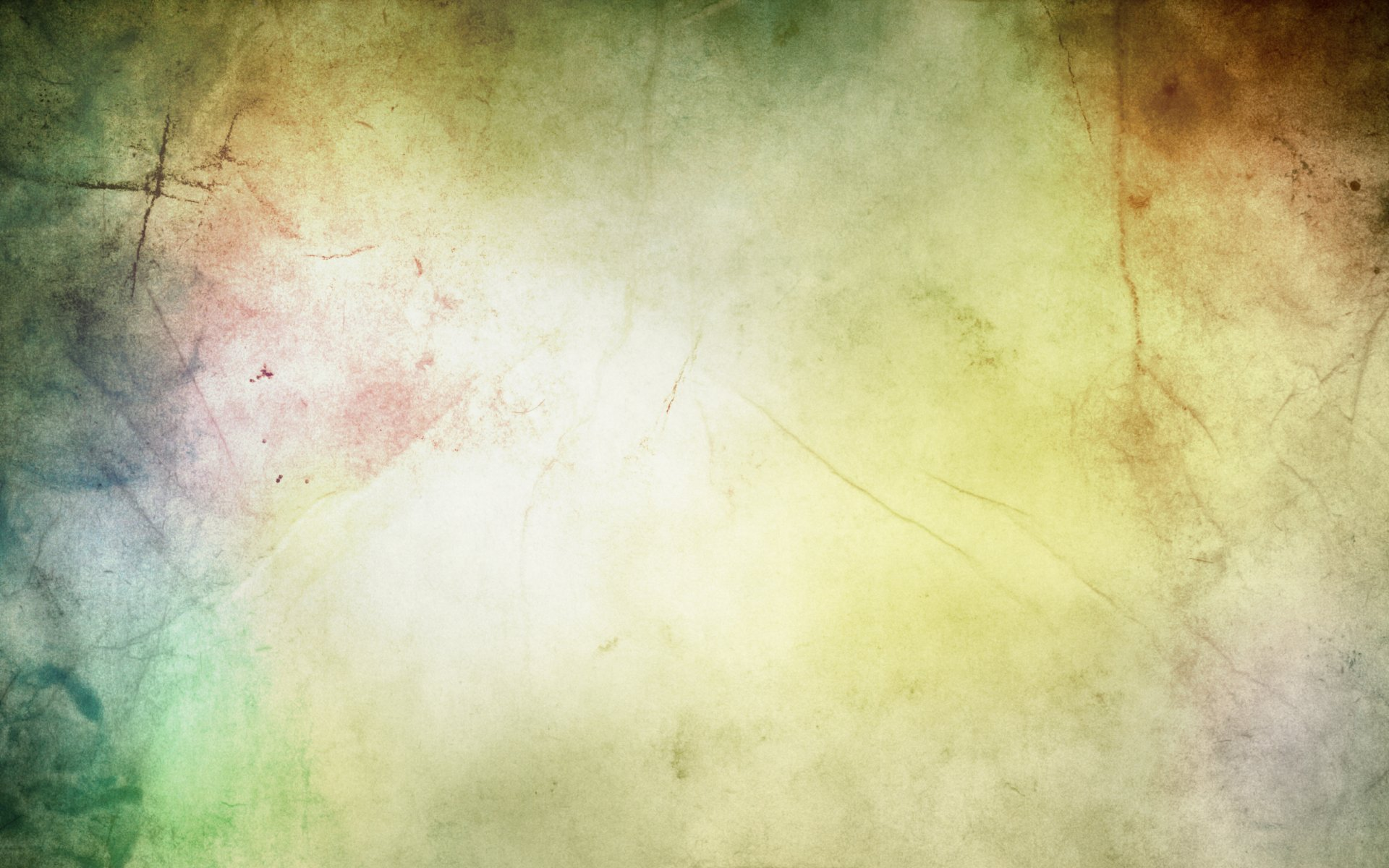 Наблюдения за ростом растений. Июнь
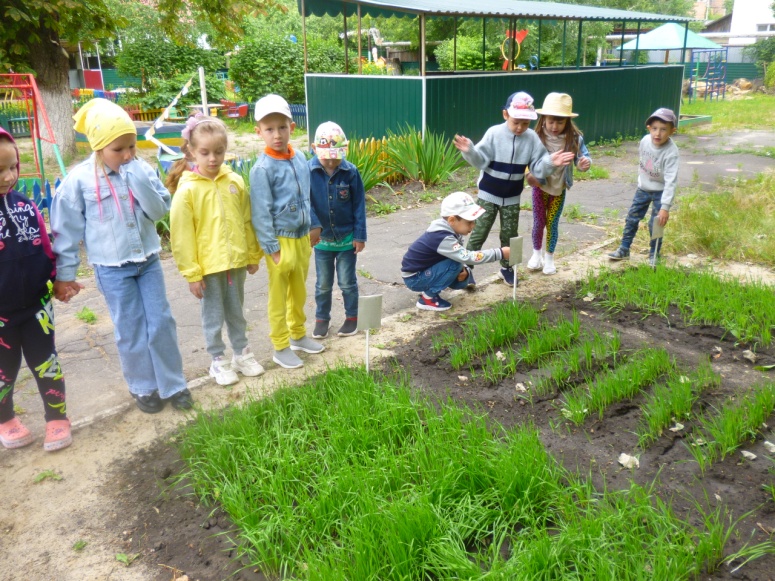 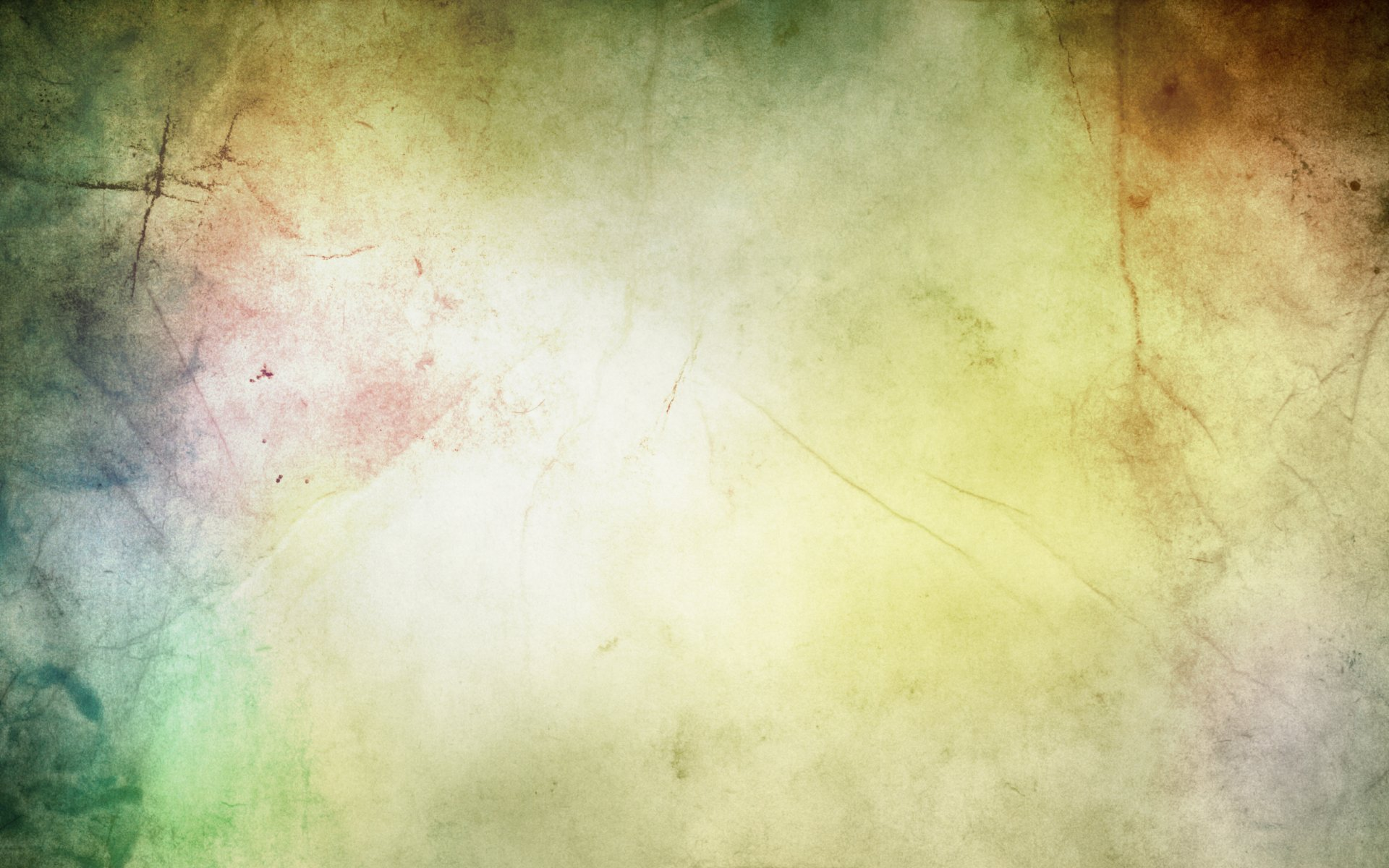 Наблюдения за ростом растений. Июль
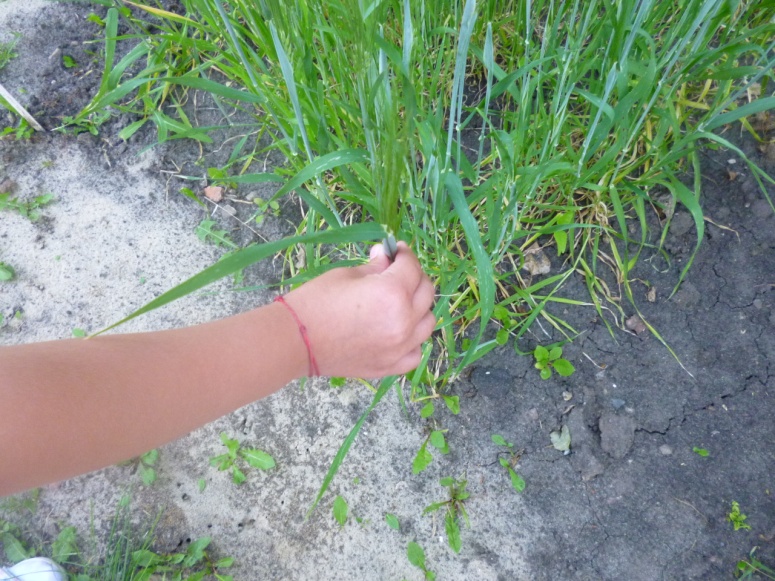 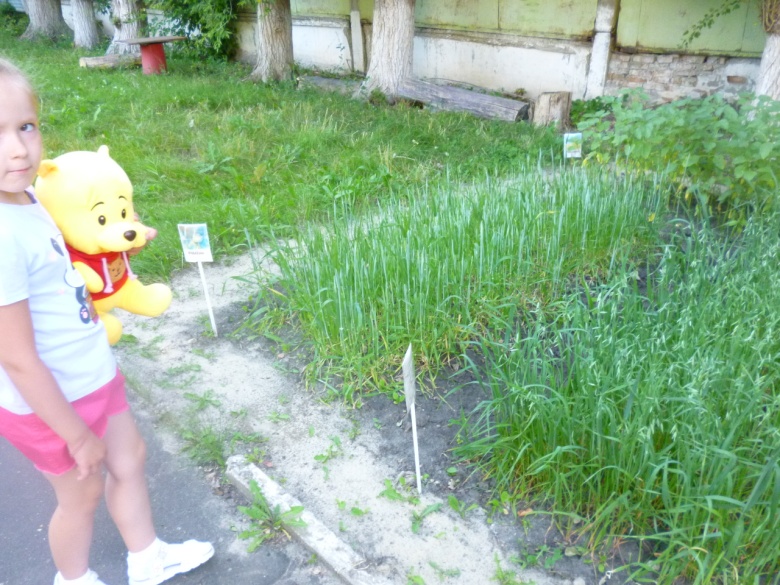 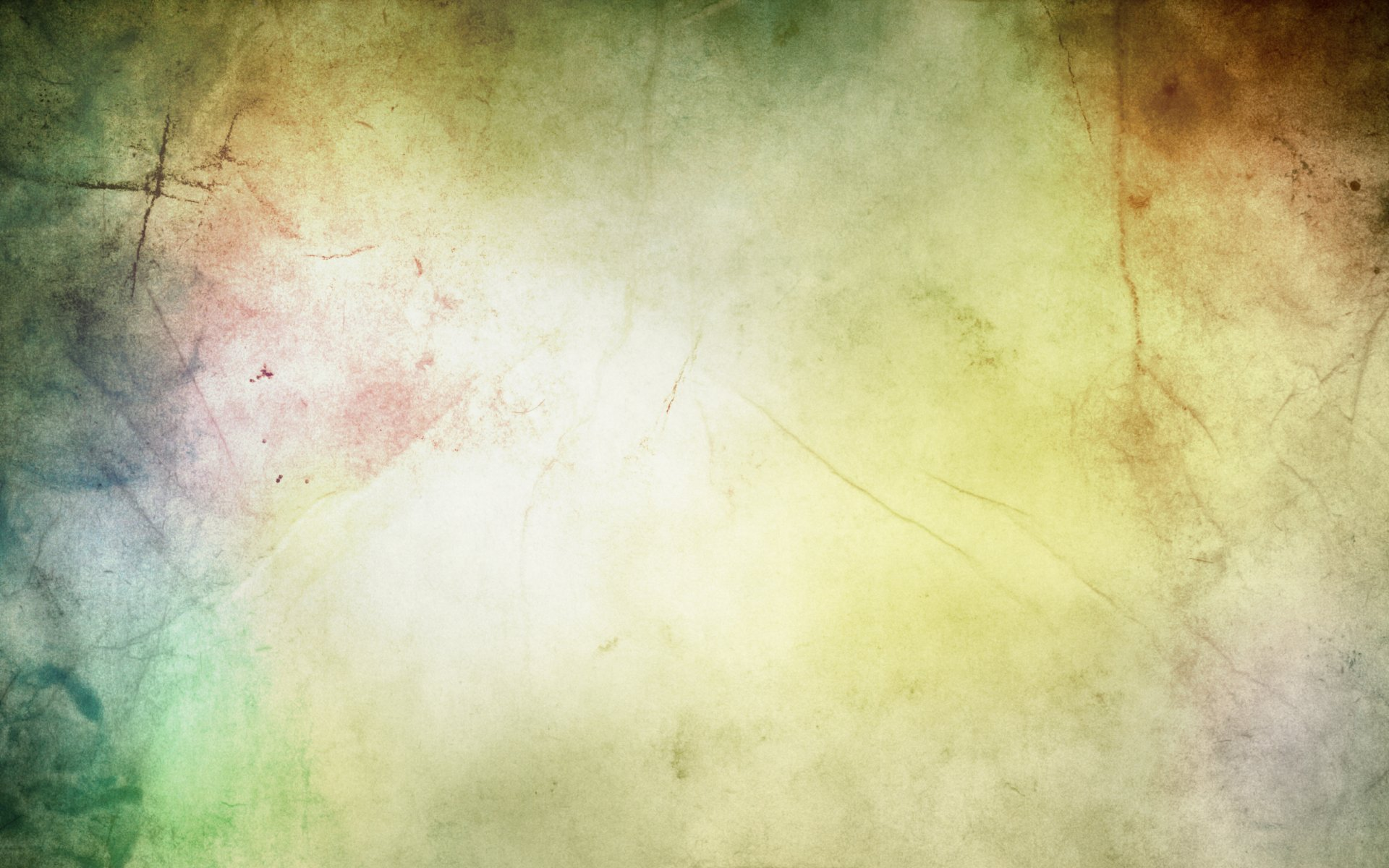 Наблюдения за ростом растений. август
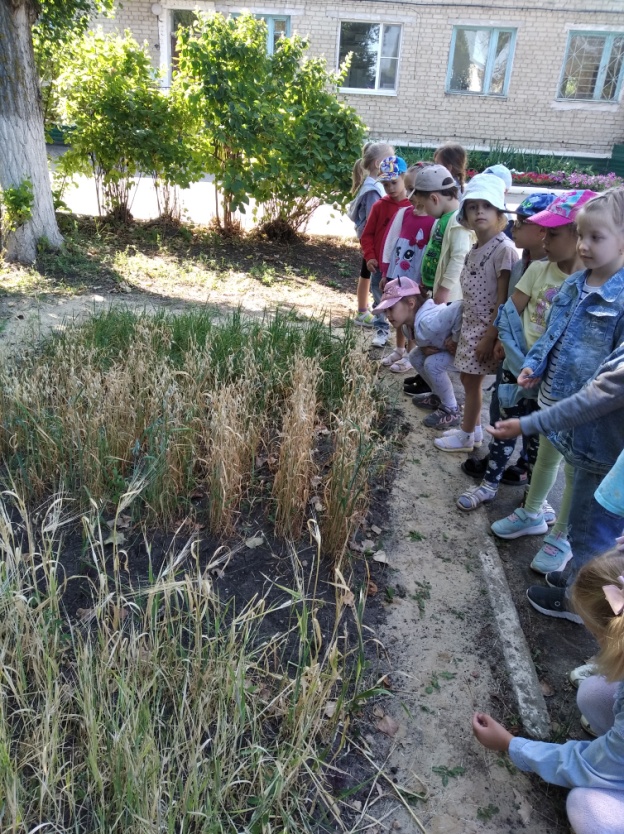 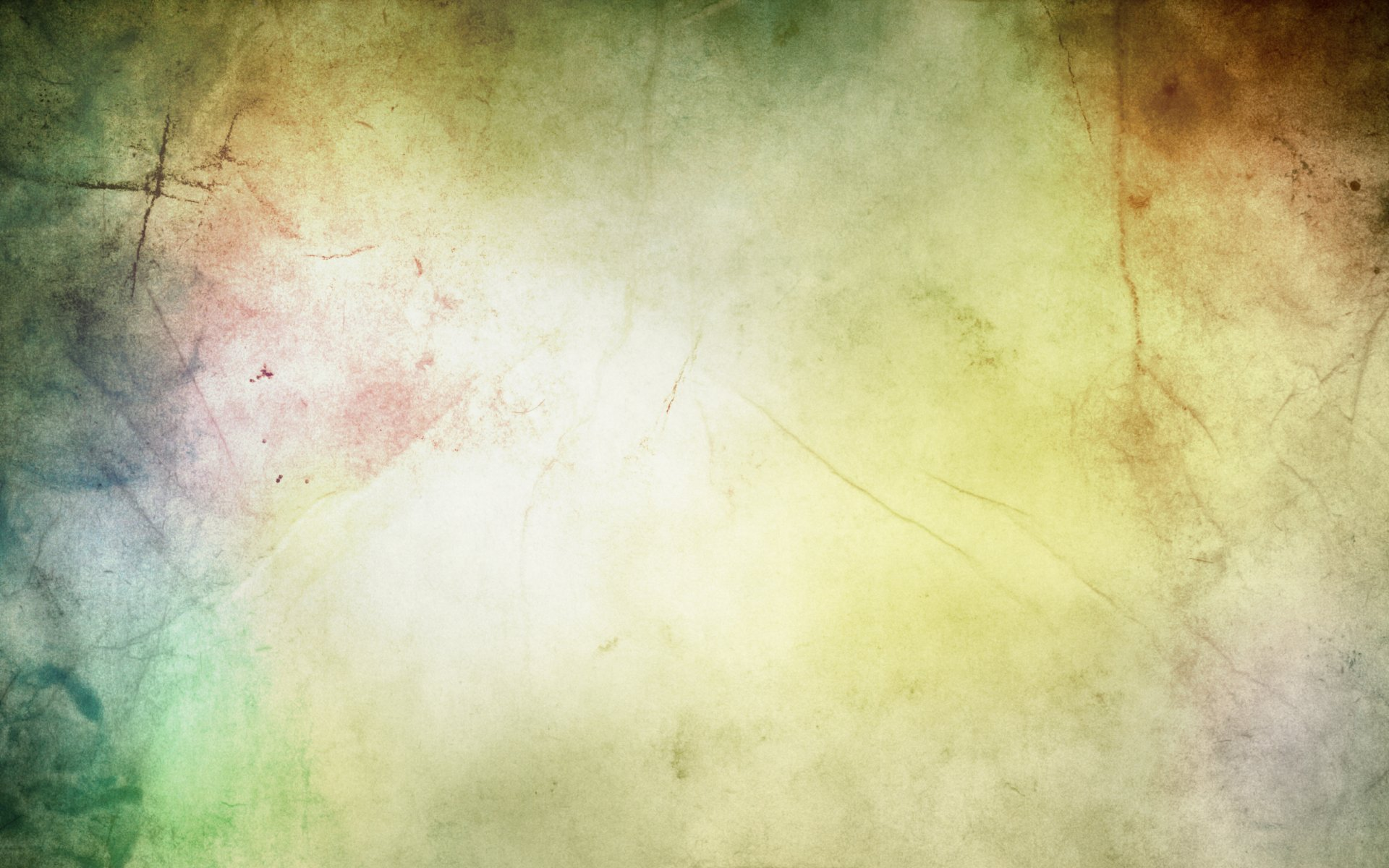 Сбор урожая. сентябрь
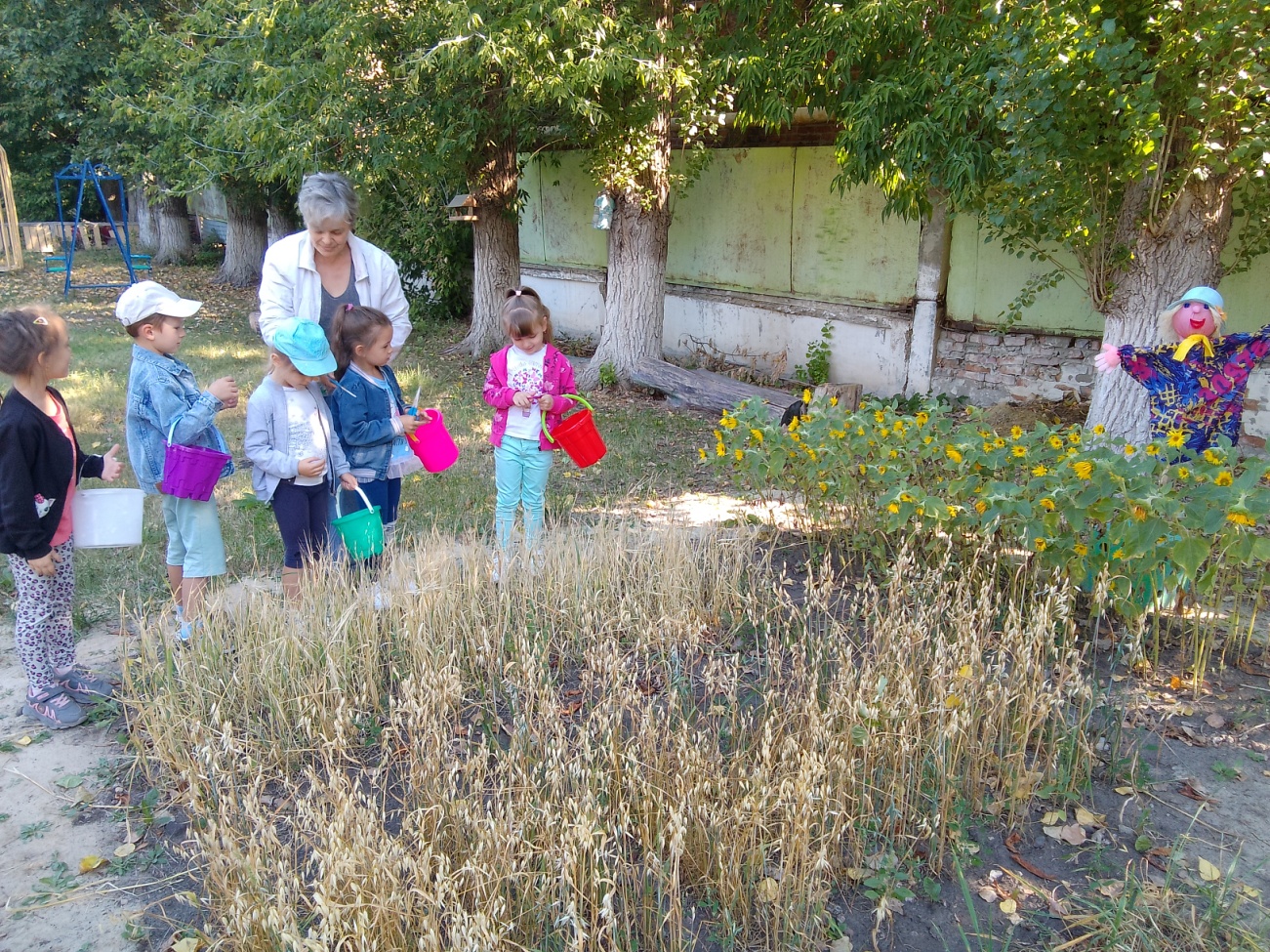 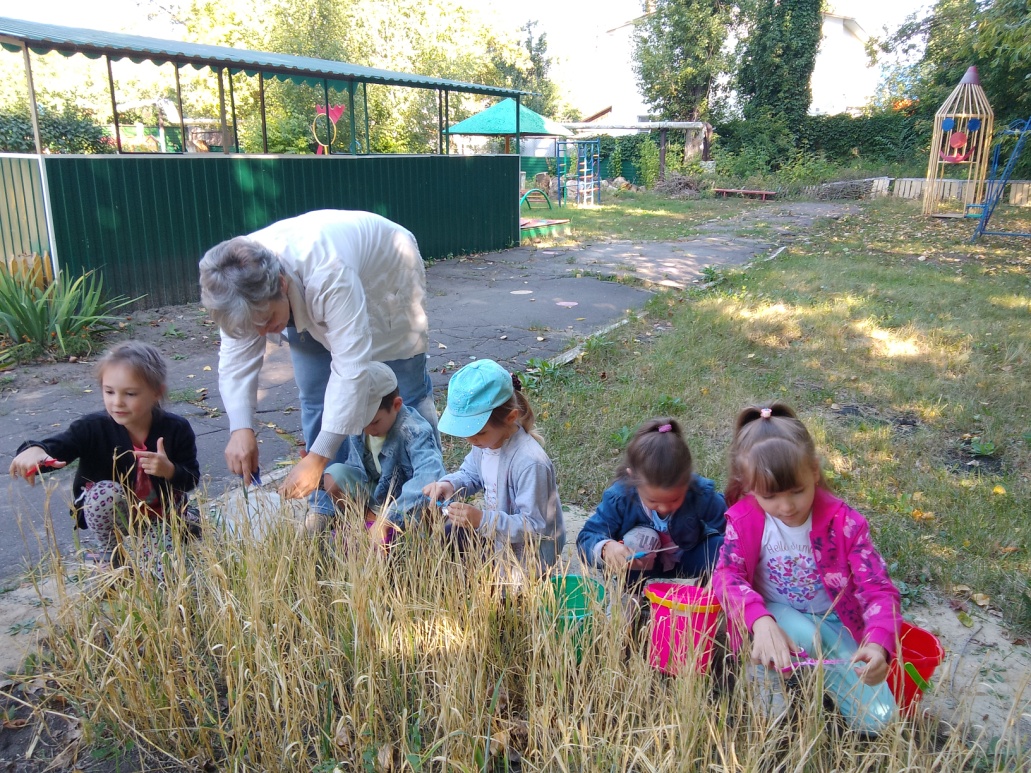 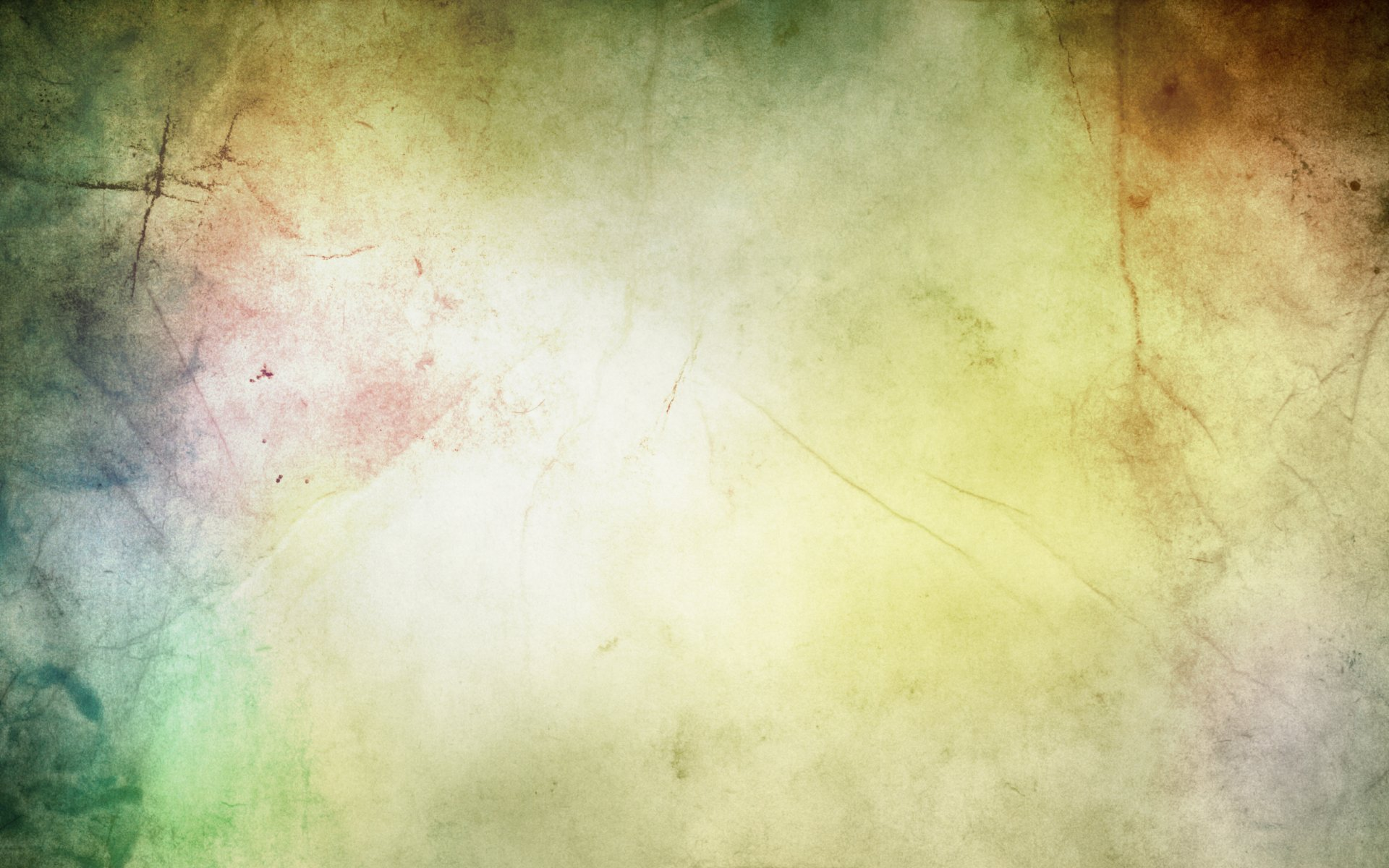 Сбор урожая. сентябрь
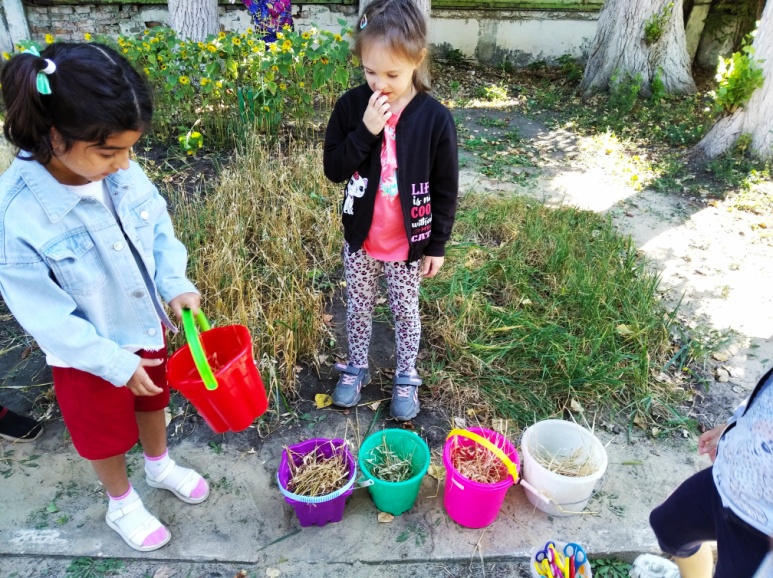 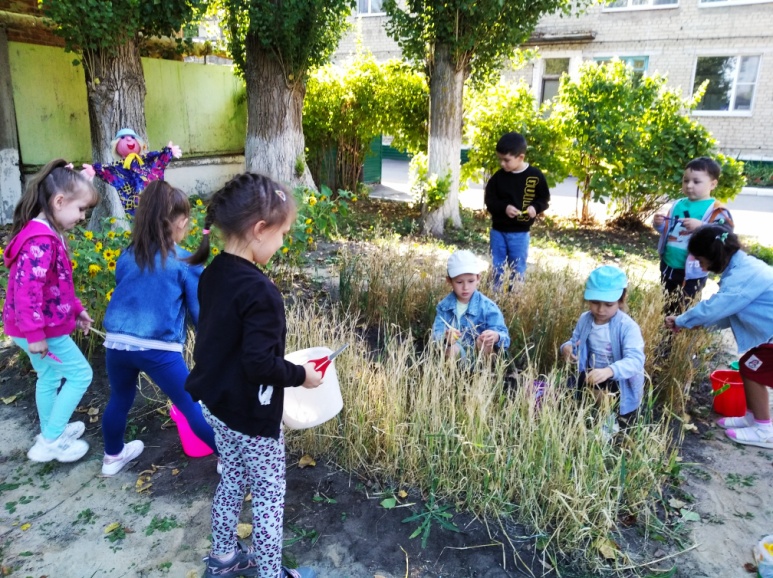 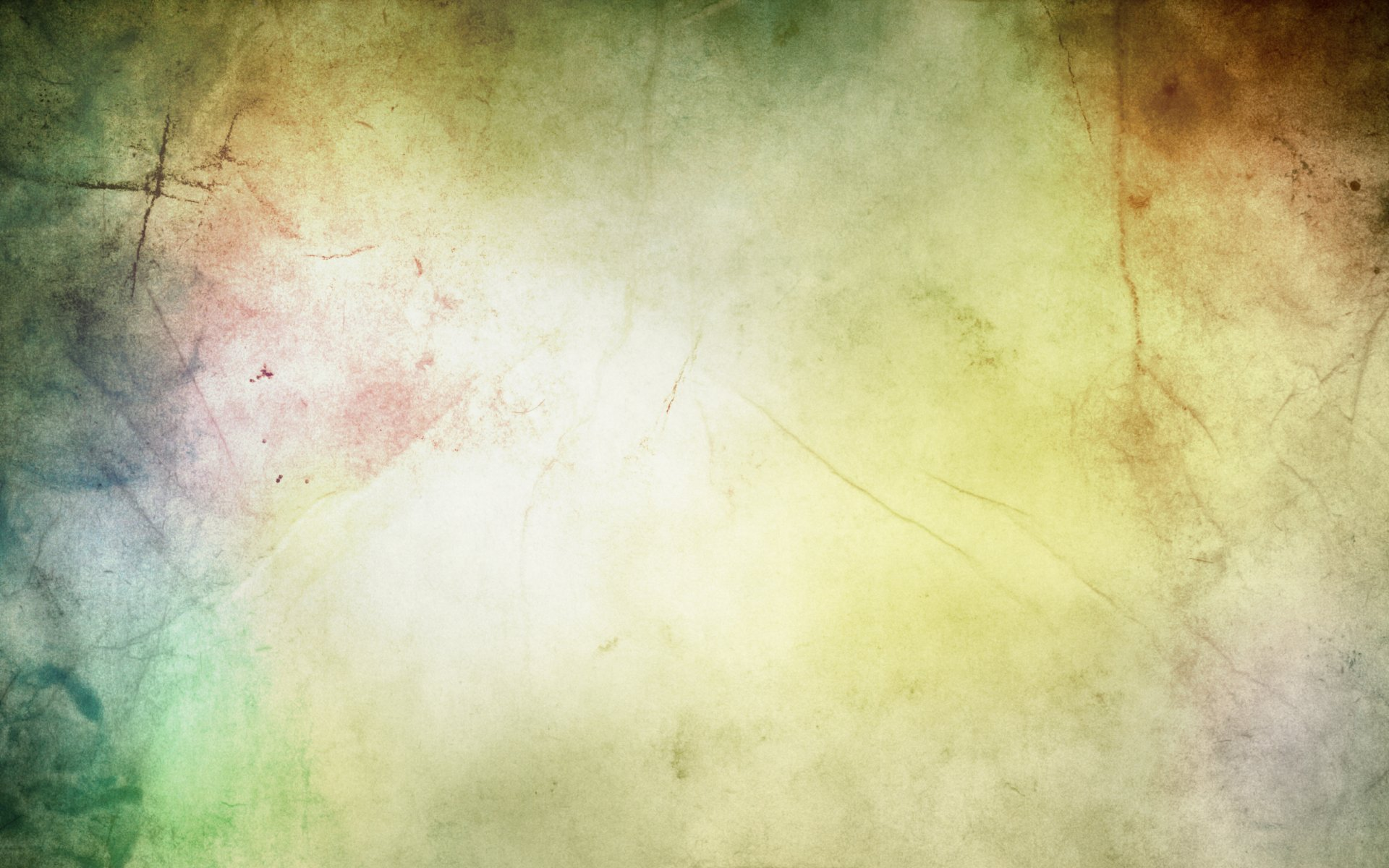 Сбор урожая. сентябрь
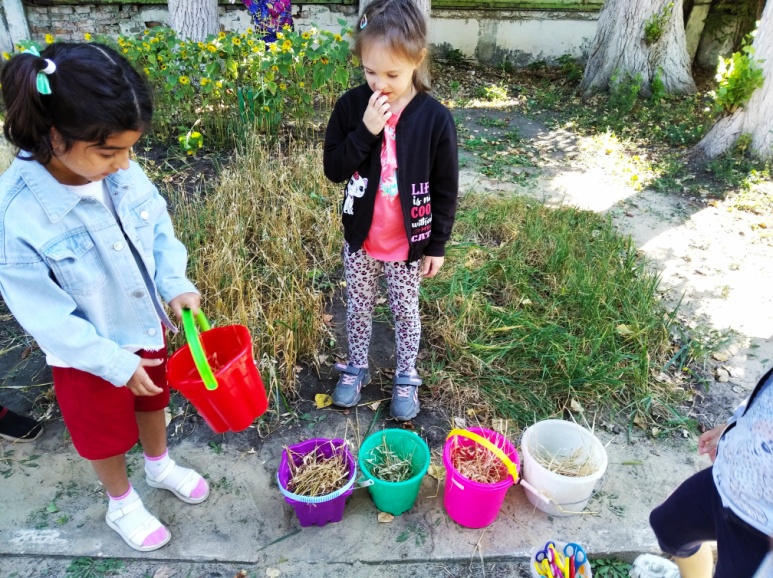 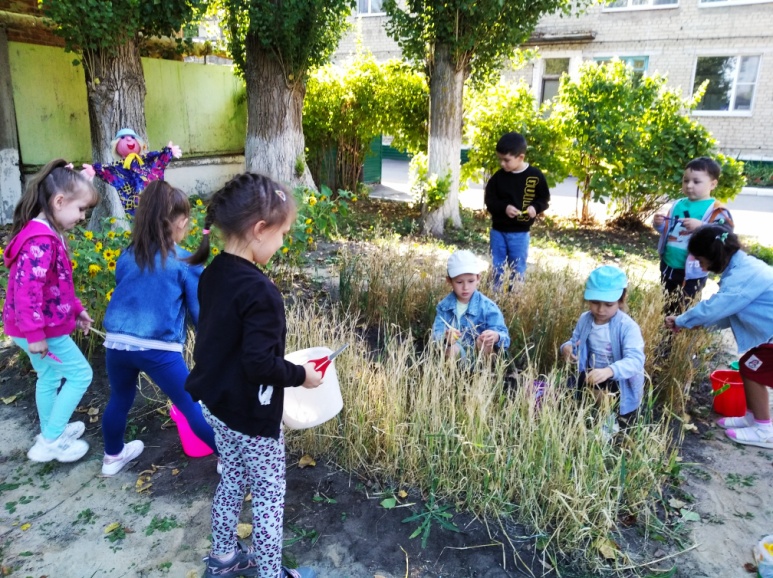 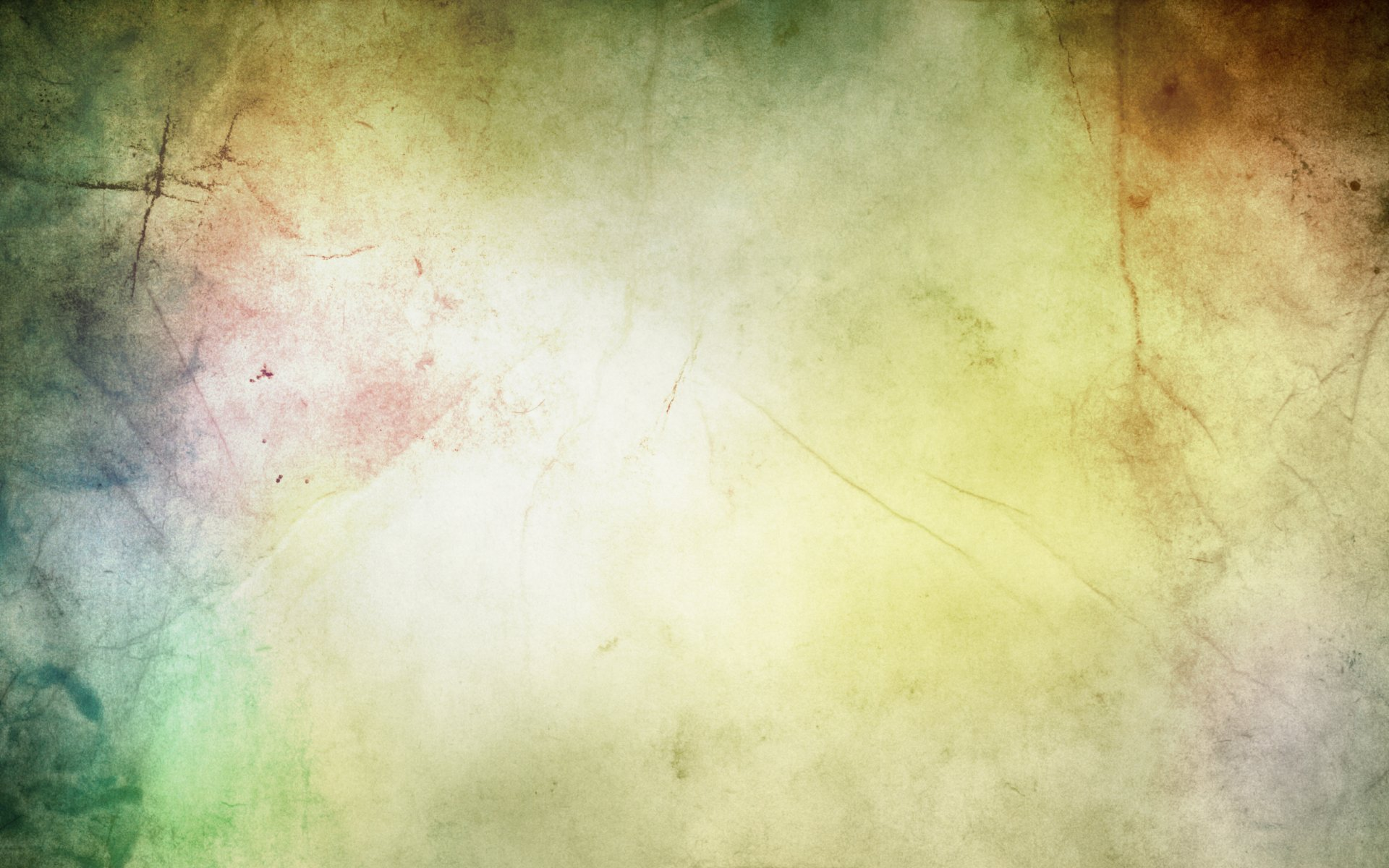 Молотьба колосьев
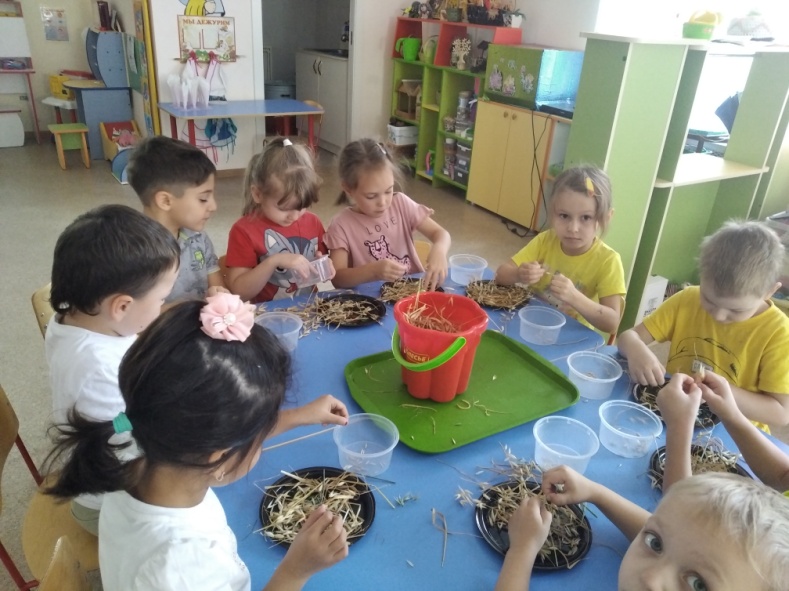 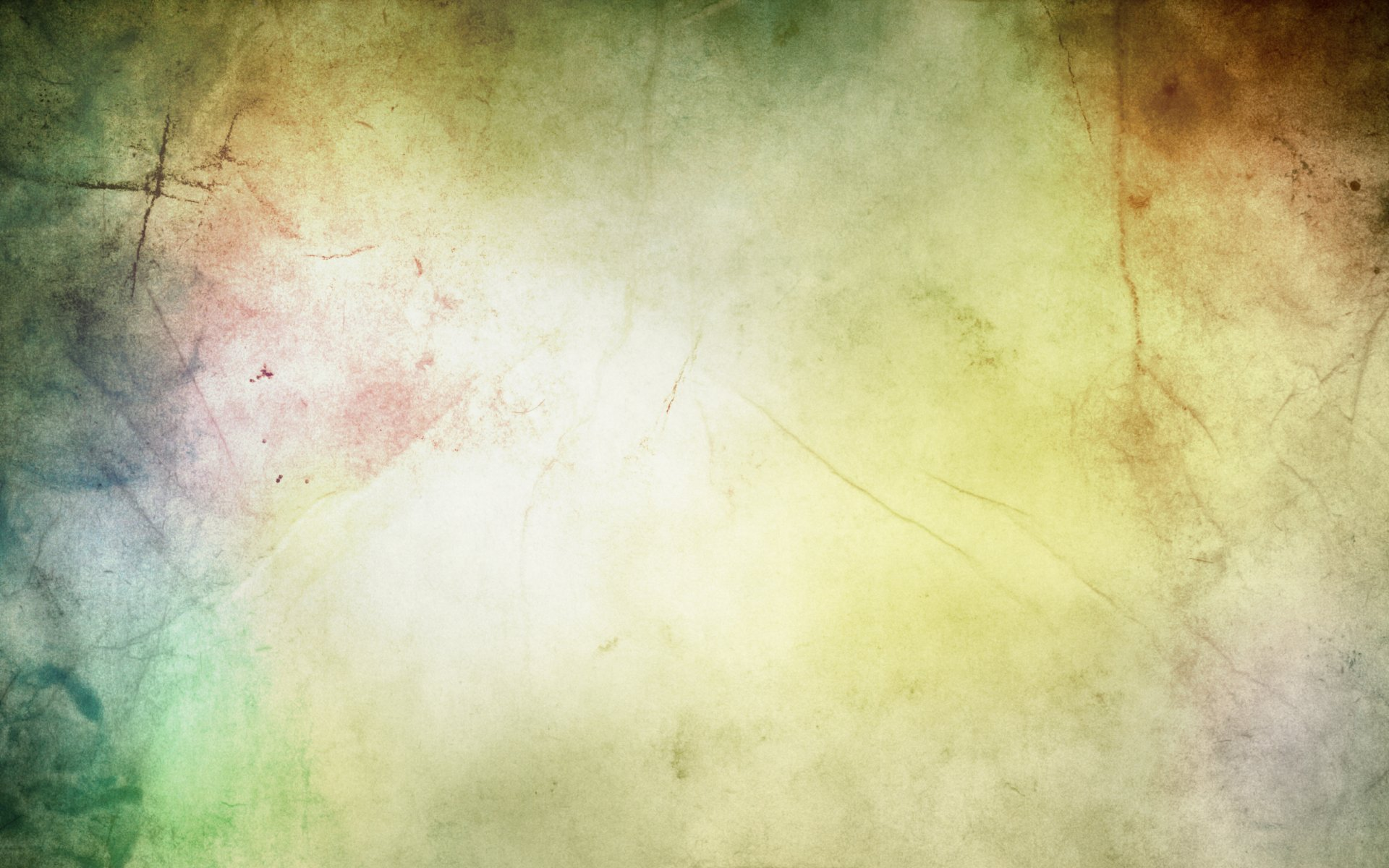 Изготовление муки из зерен
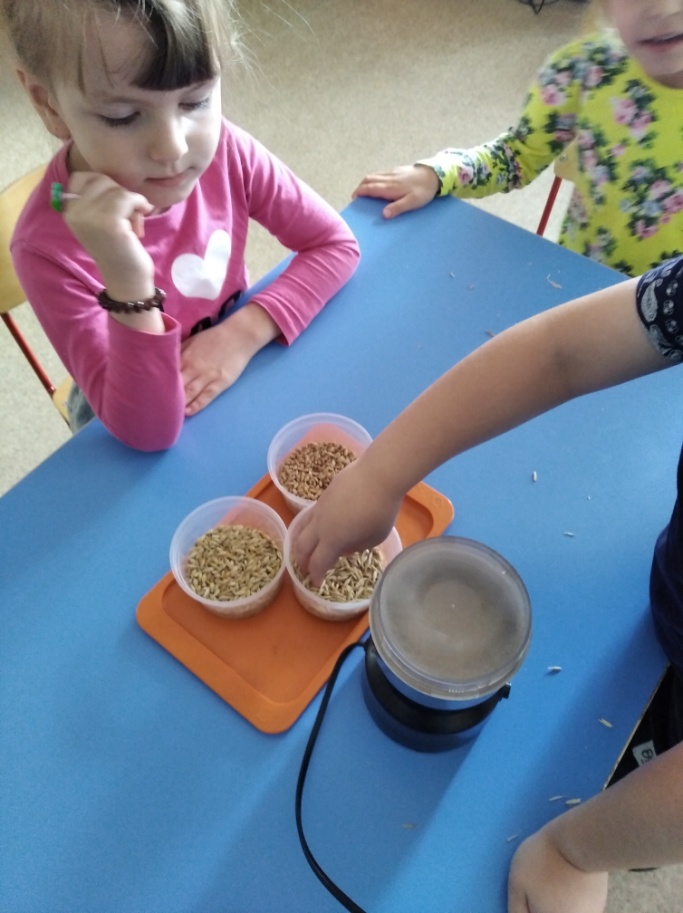 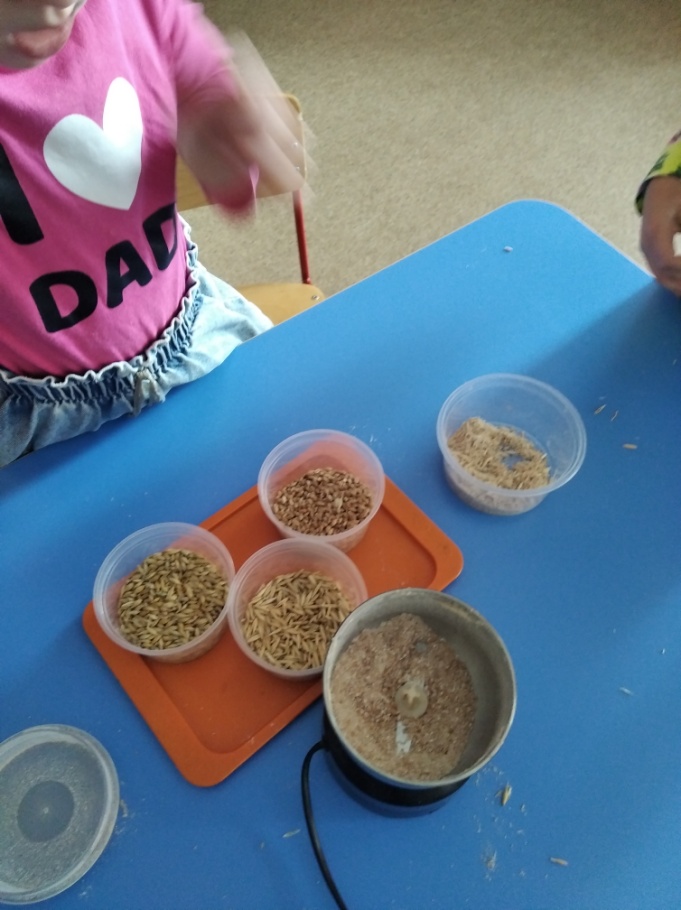 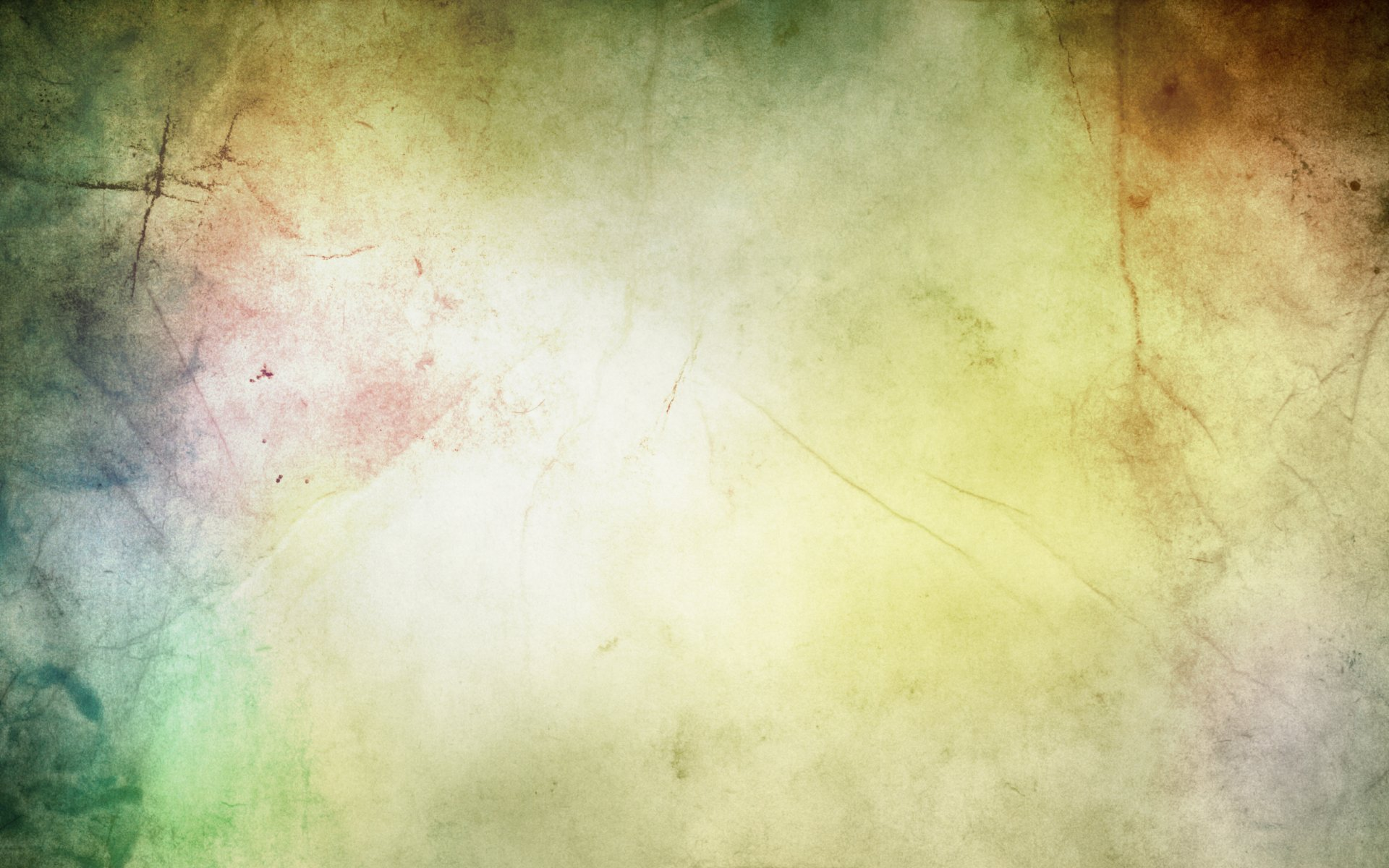 Знакомство с тестом
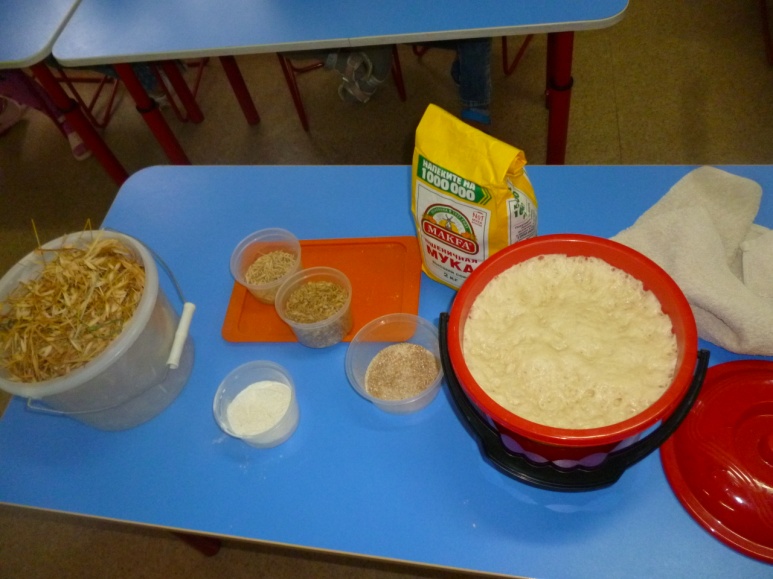 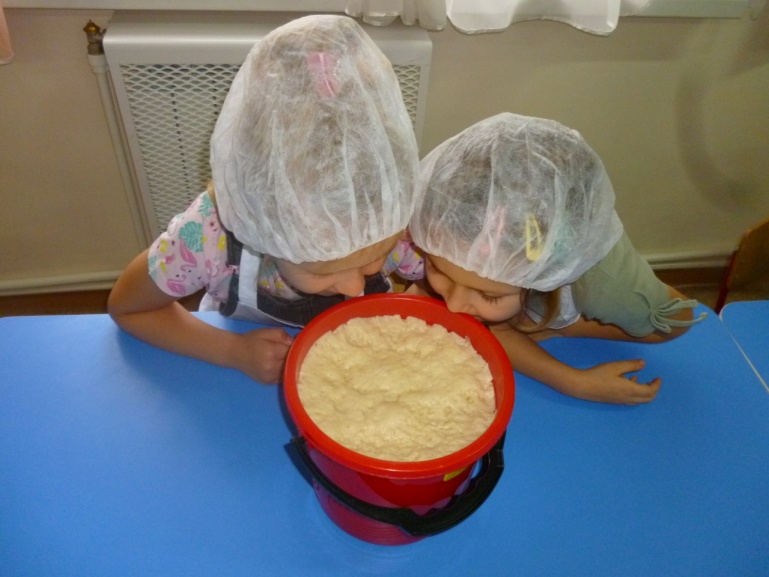 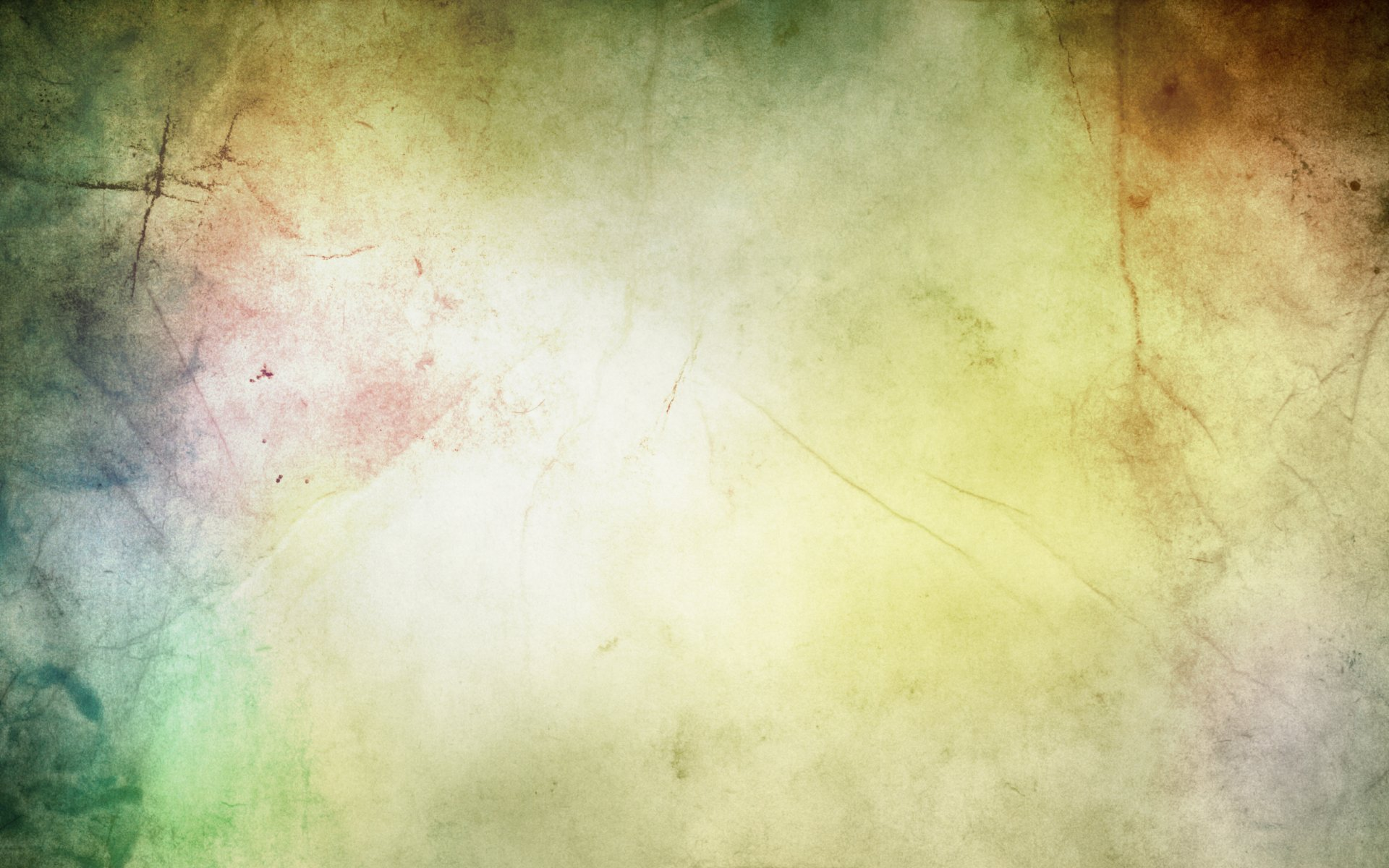 ИЗГОТОВЛЕНИЕ булочек
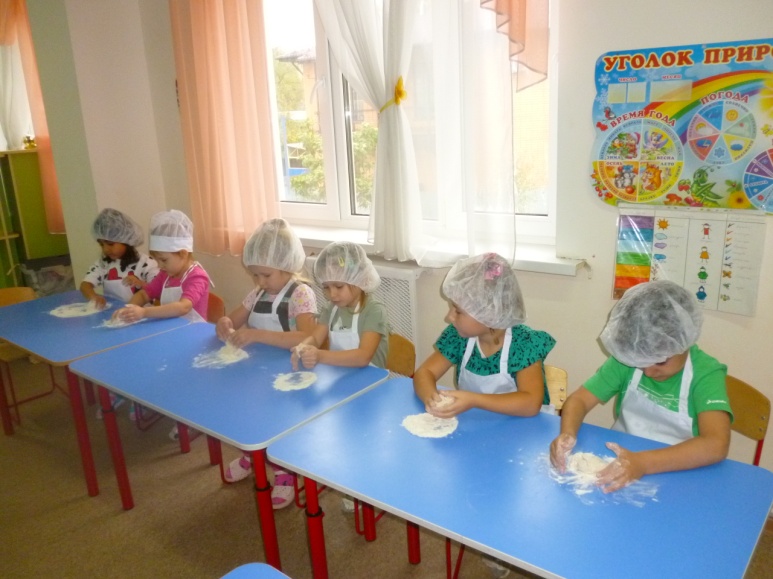 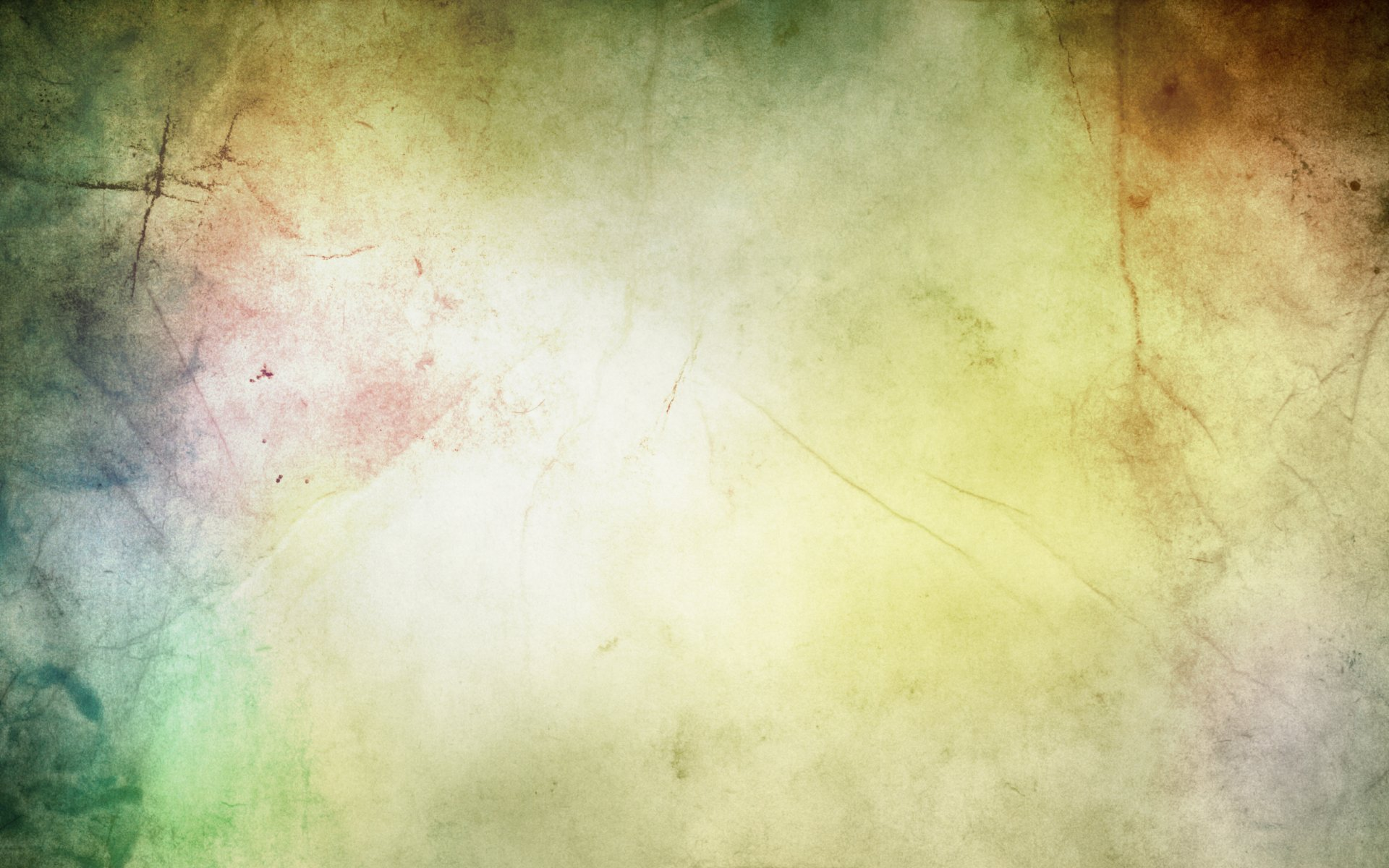 ИЗГОТОВЛЕНИЕ  булочек
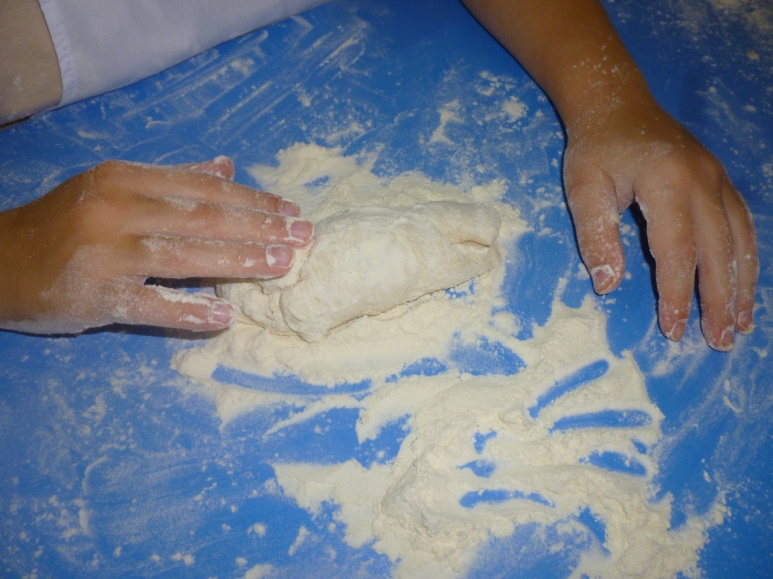 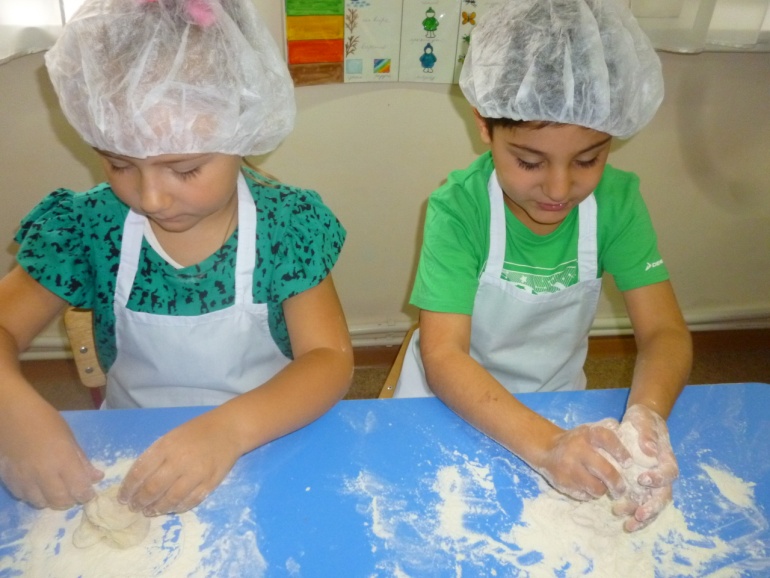 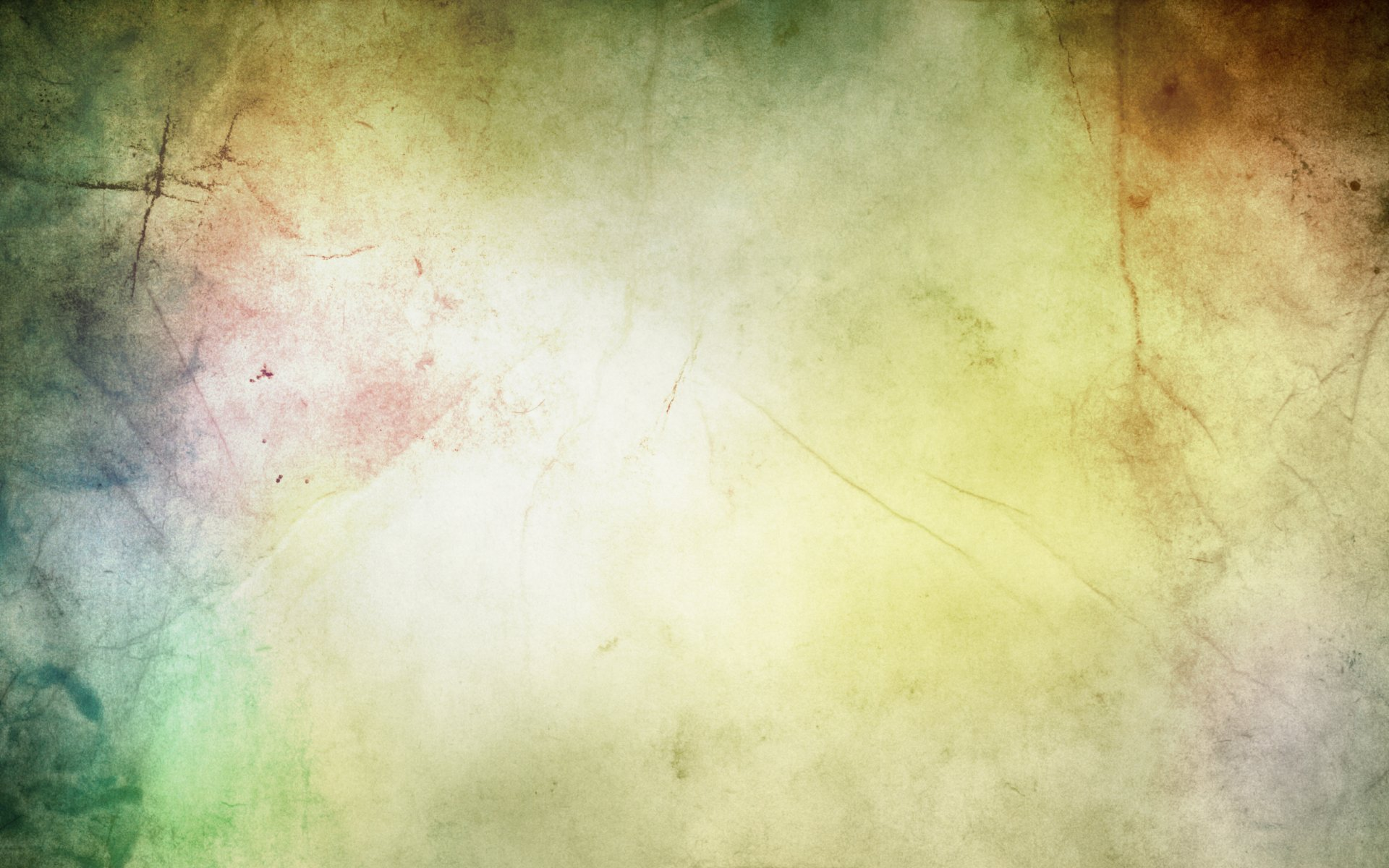 Готовые булочки
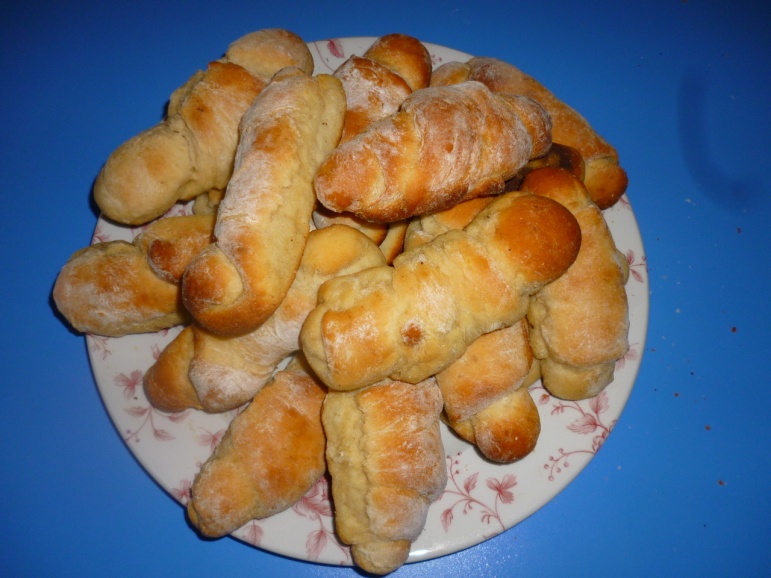 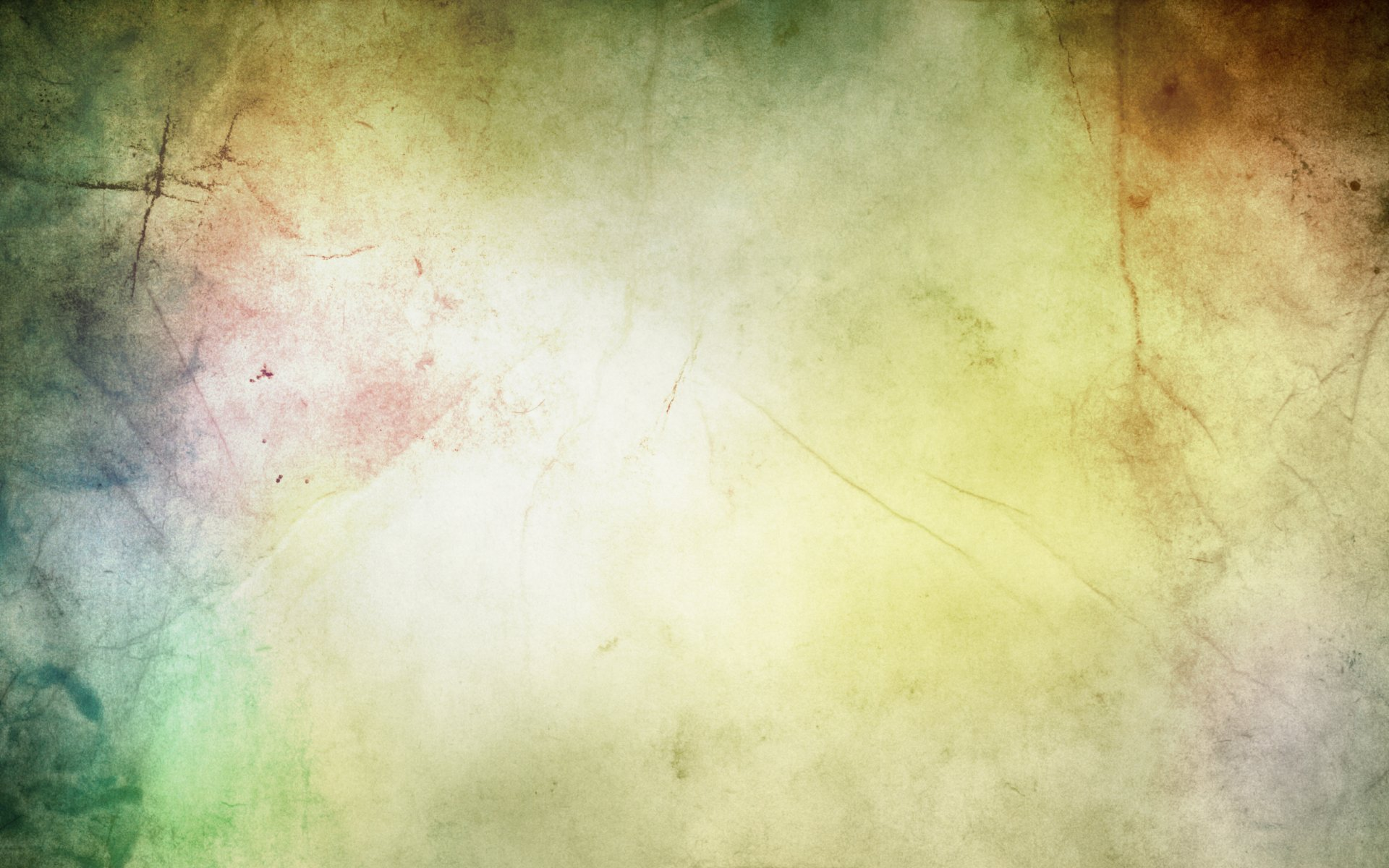 Творчество по теме проекта
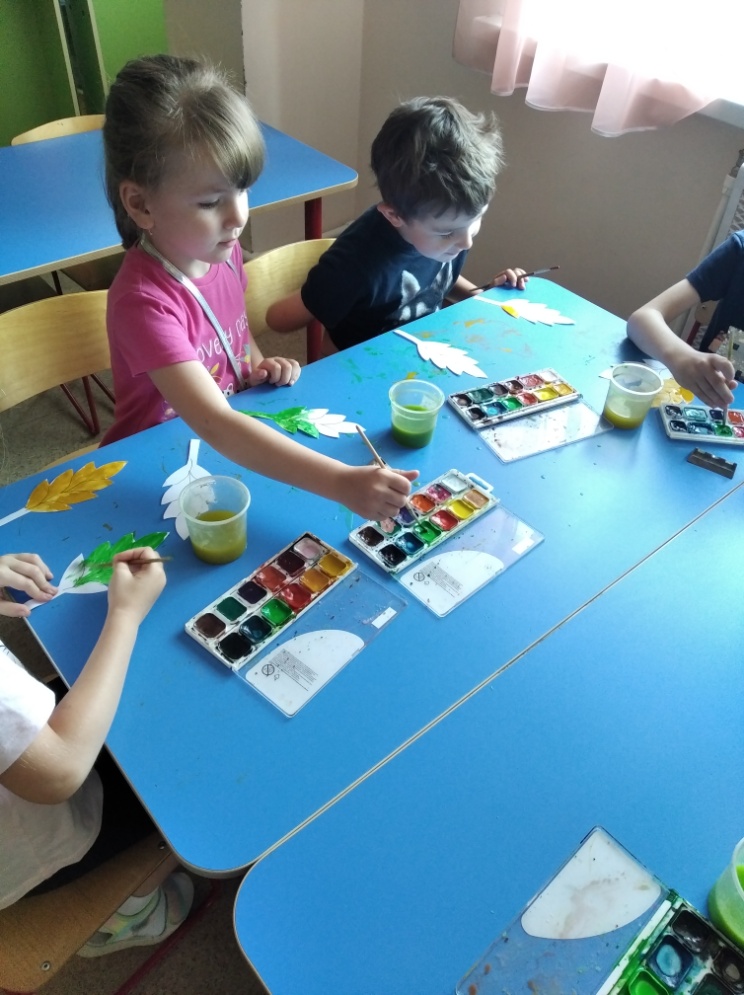 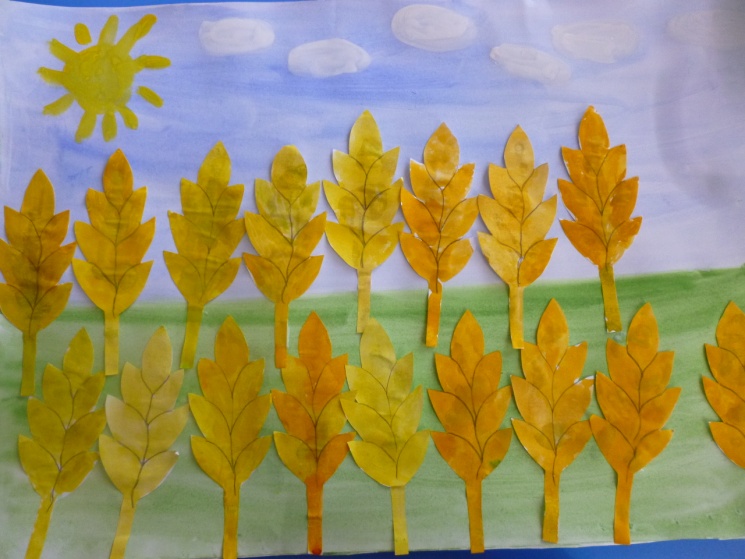 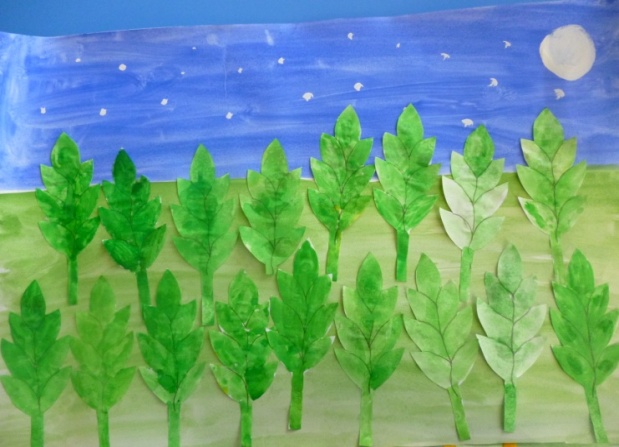 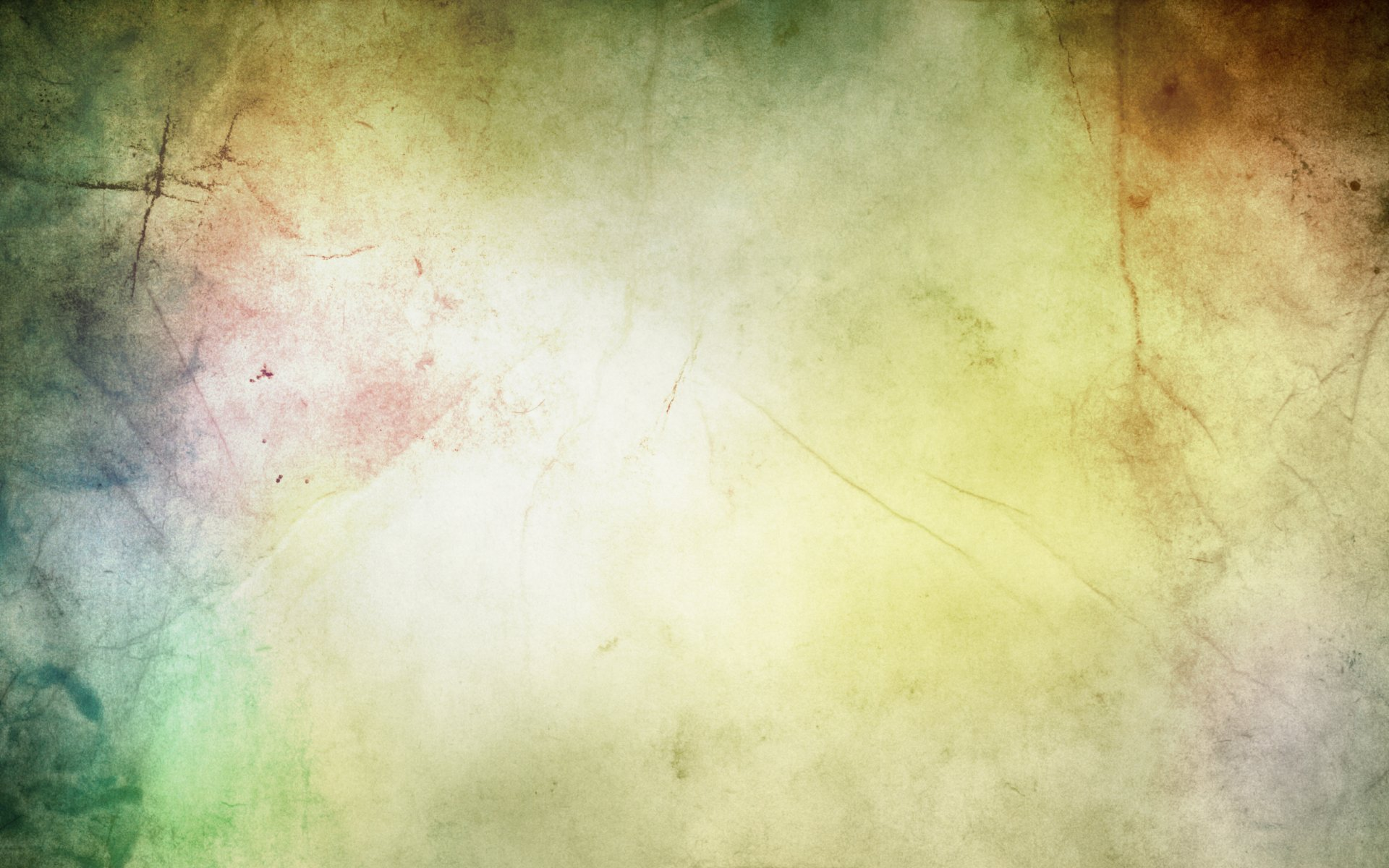 Творчество по теме проекта
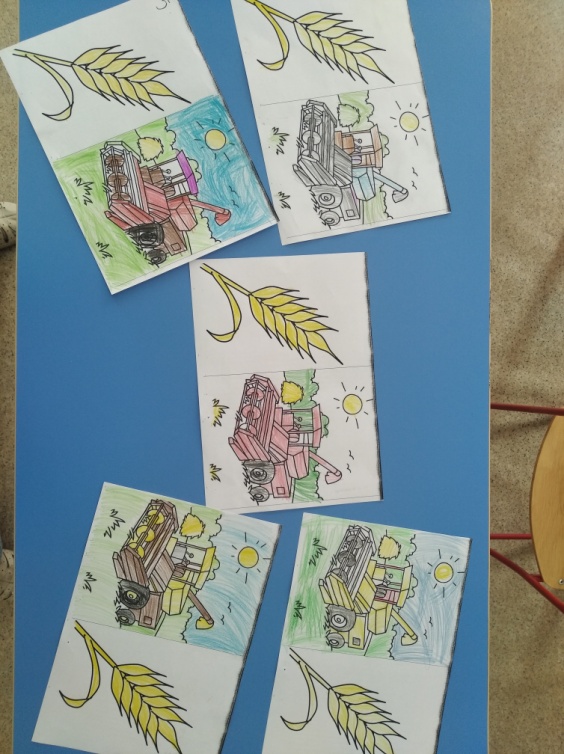 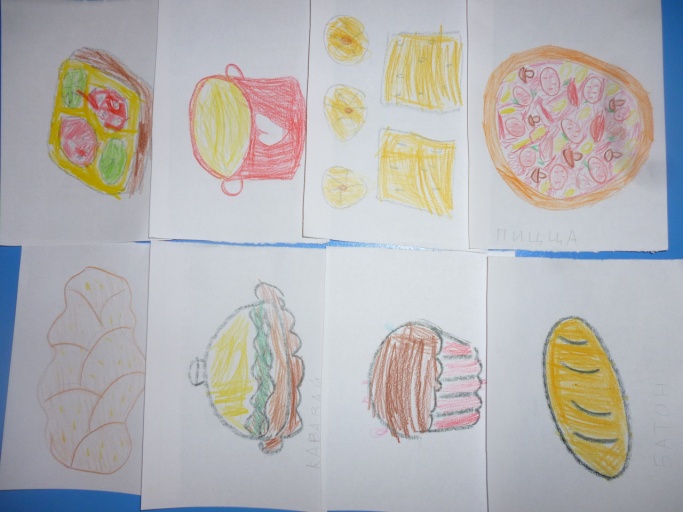 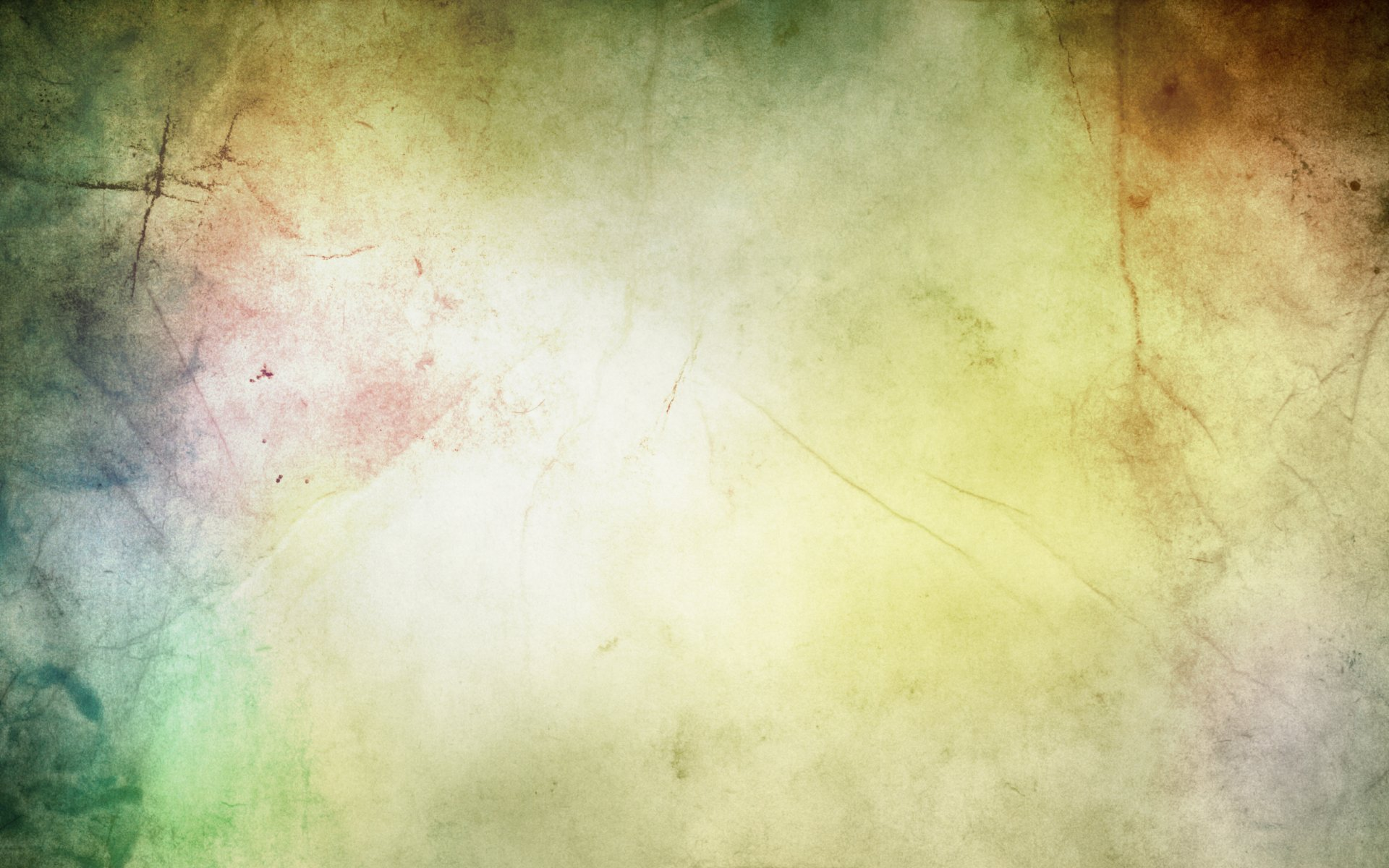 Творчество по теме проекта
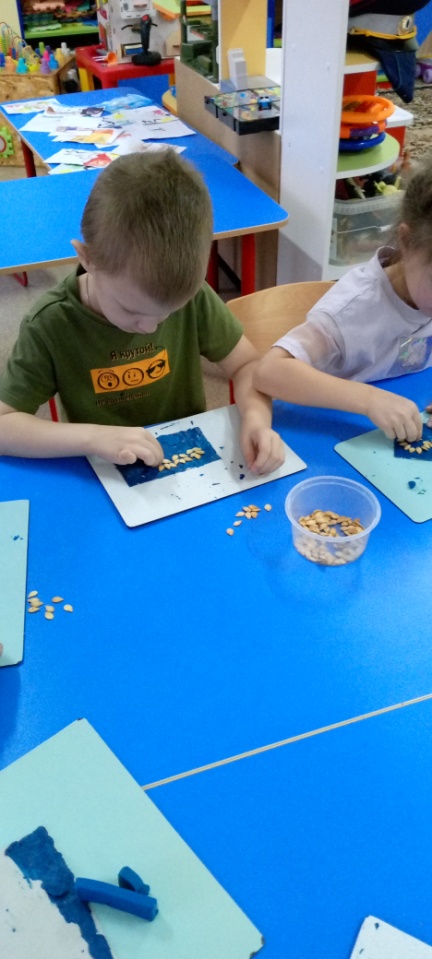 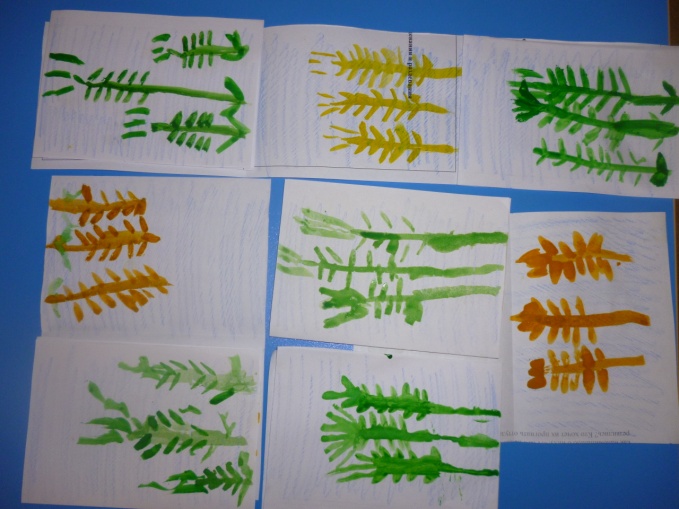 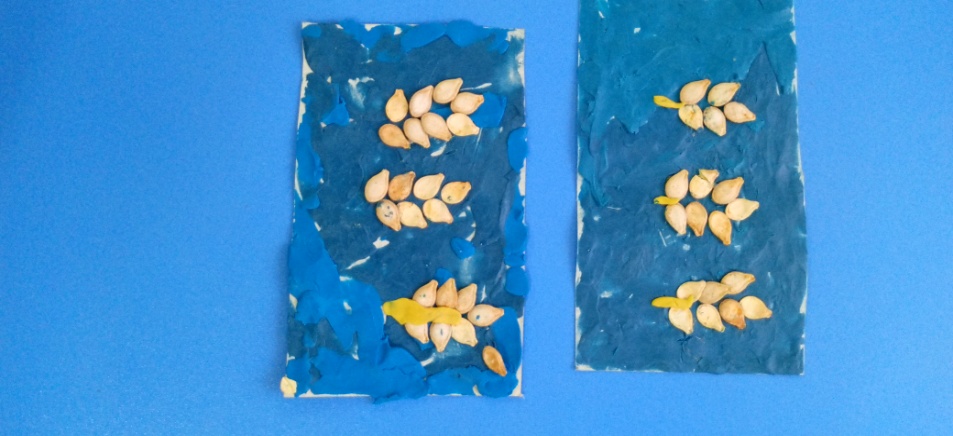 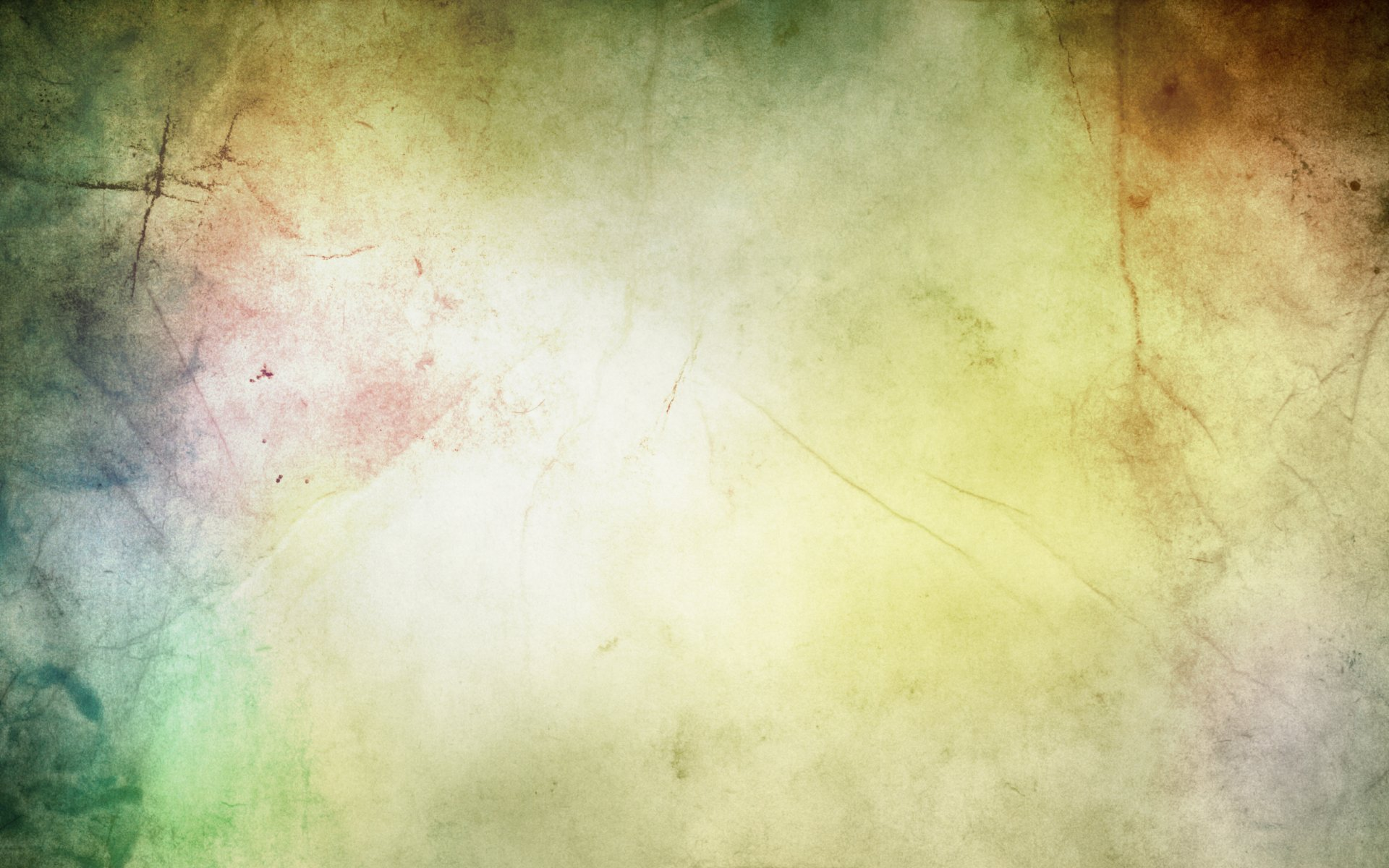 Игры по теме проекта
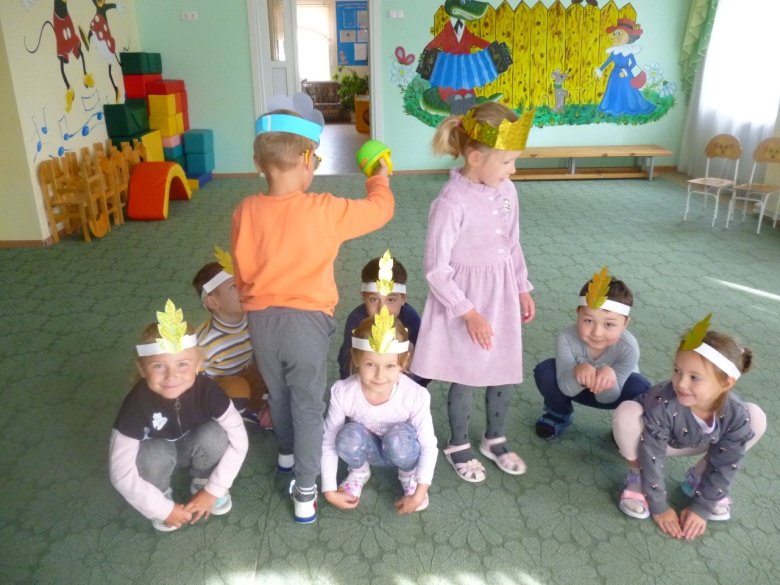 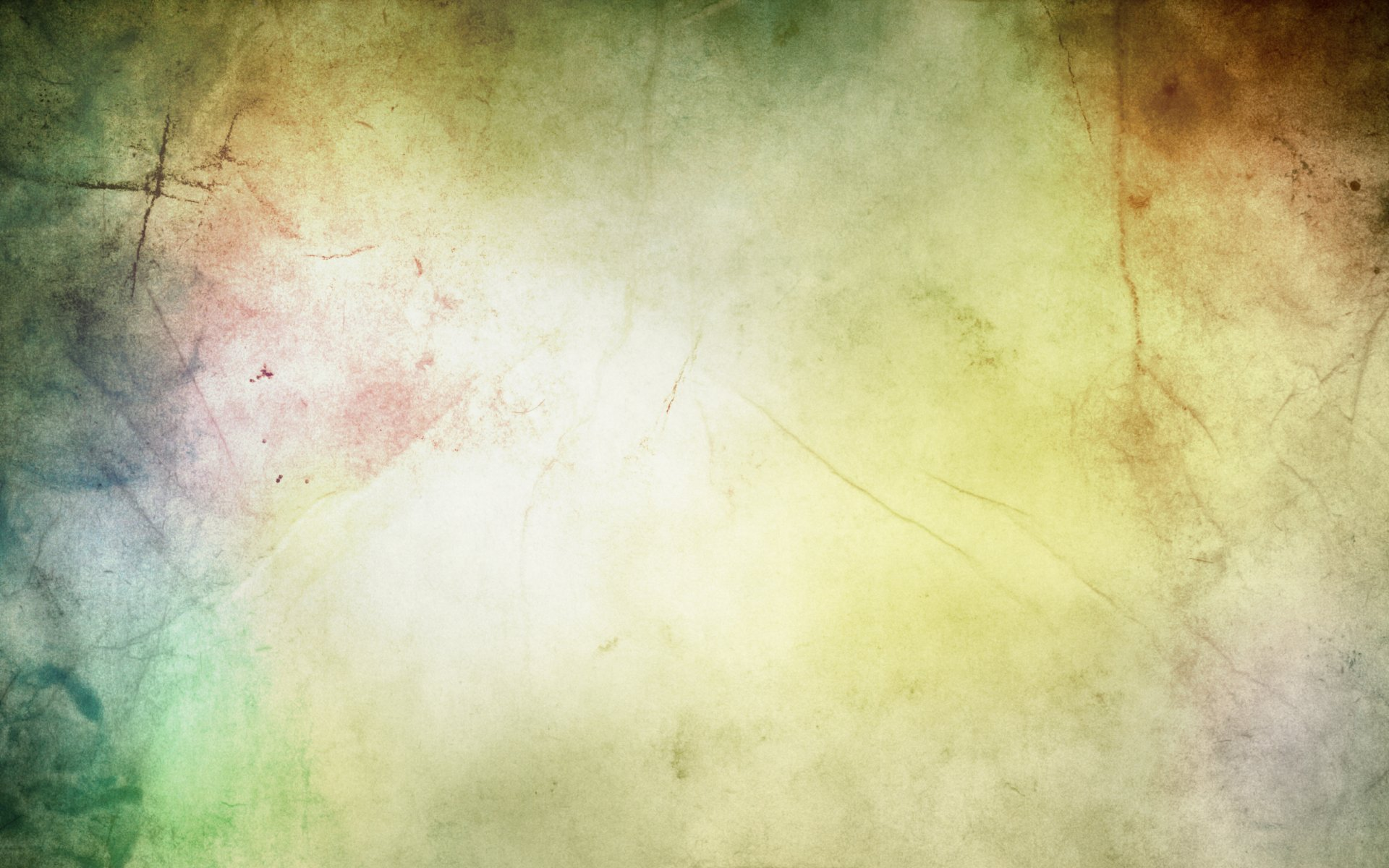 ПРАЗДНИК «УРОЖАЙНАЯ ОСЕНЬ»
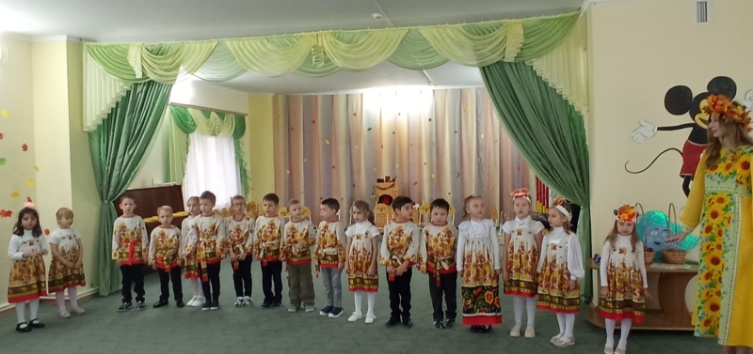 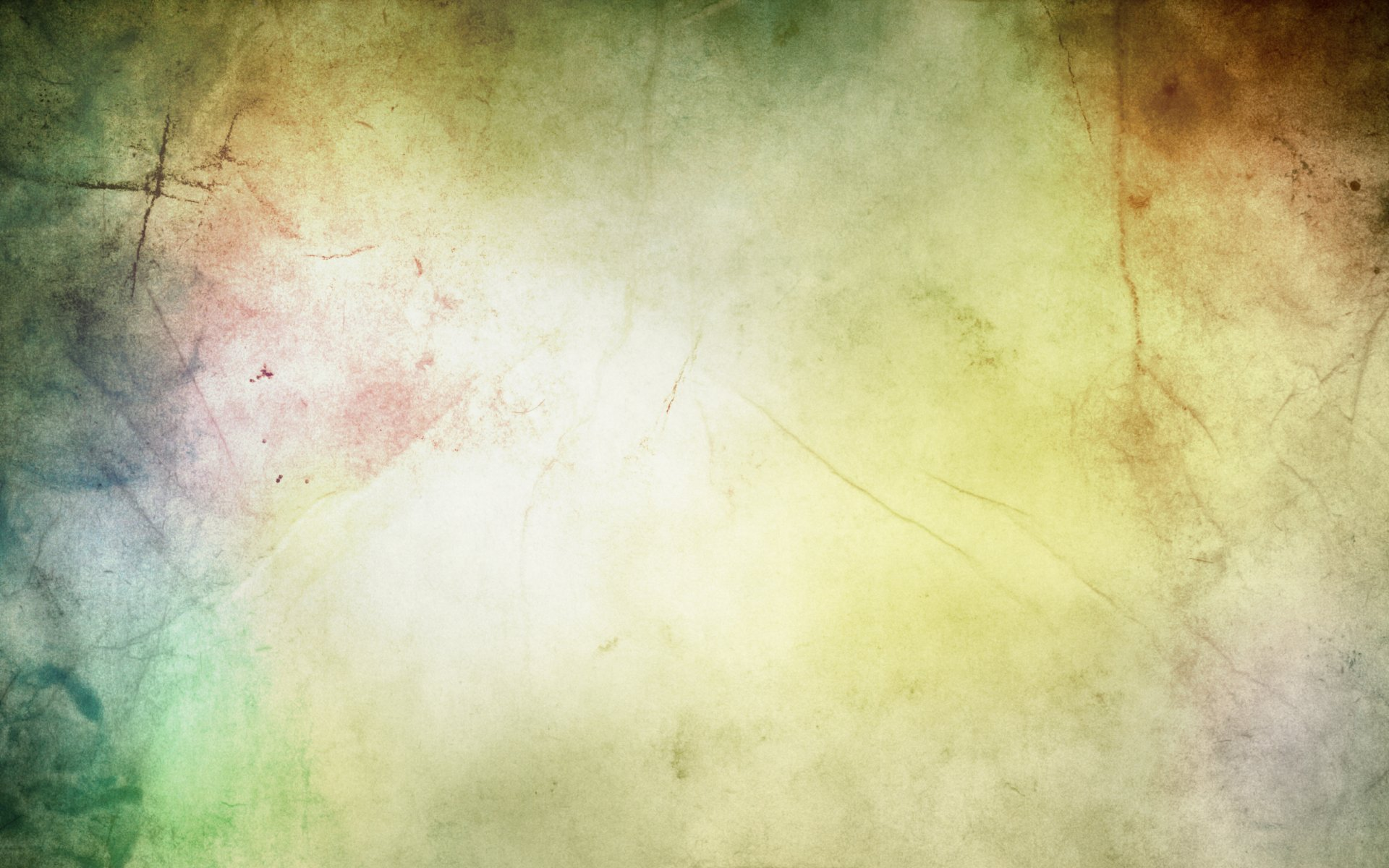 ТАНЕЦ КОЛОСКОВ
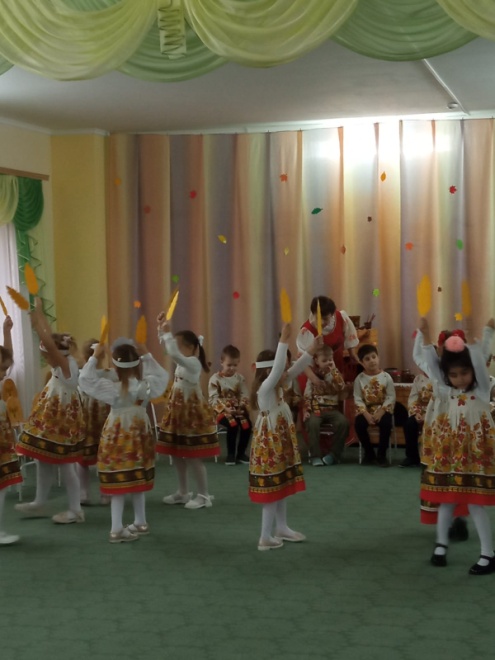 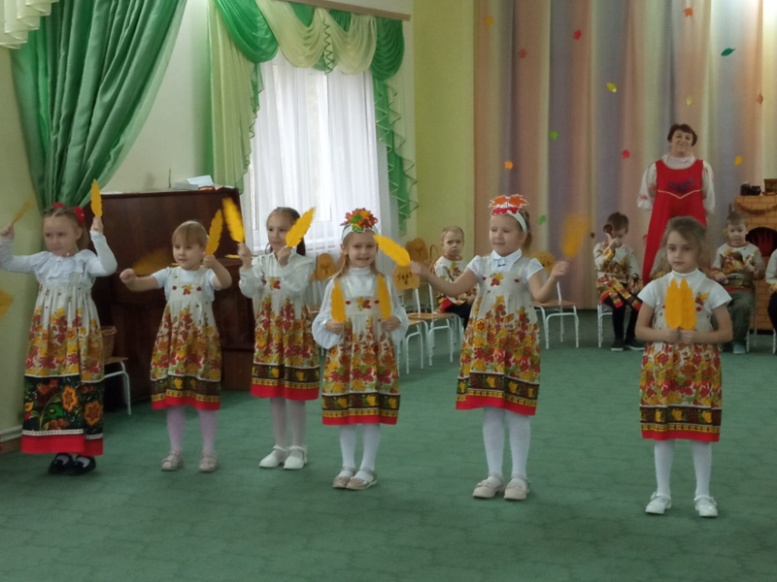 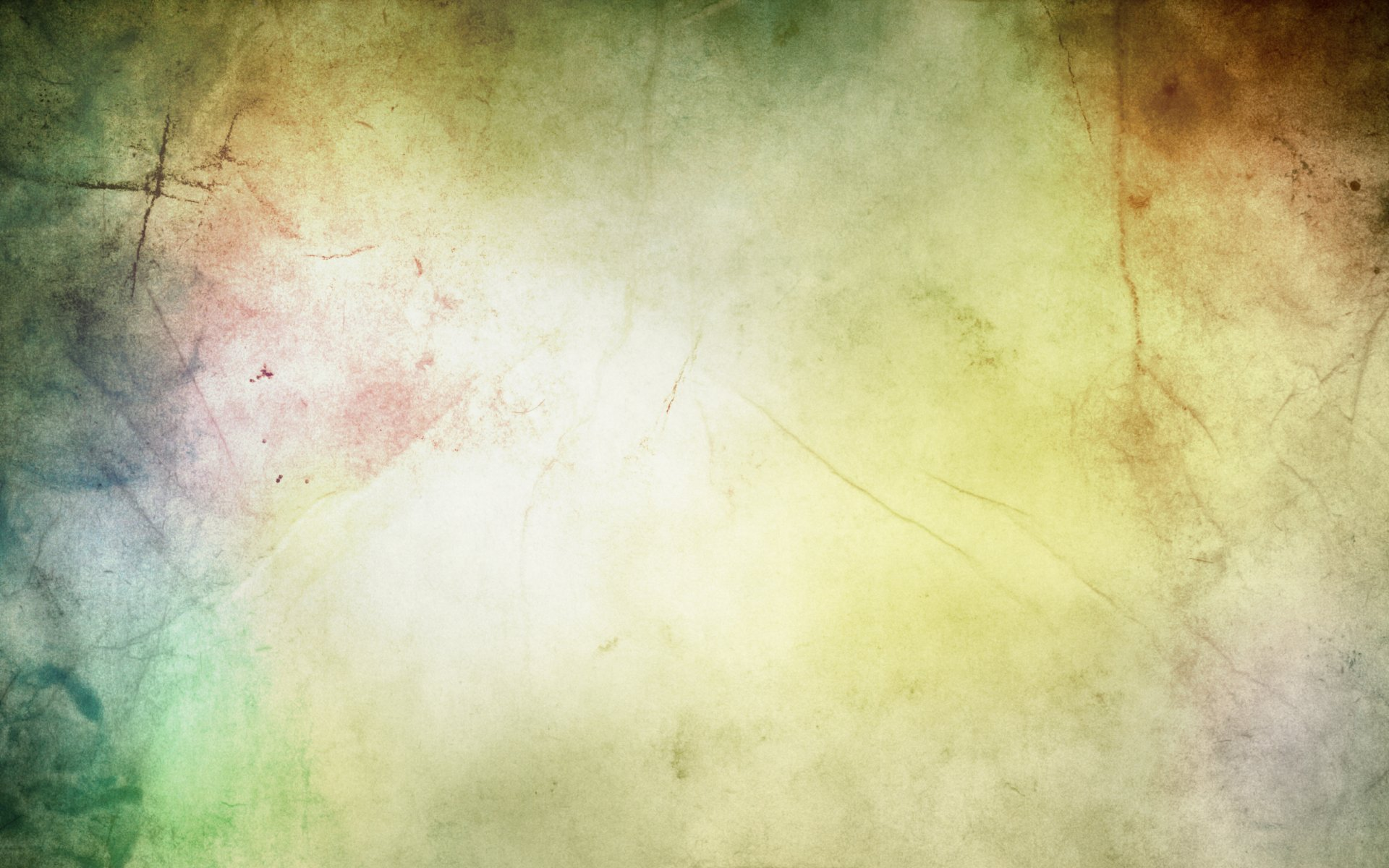 Чаепитие с караваем
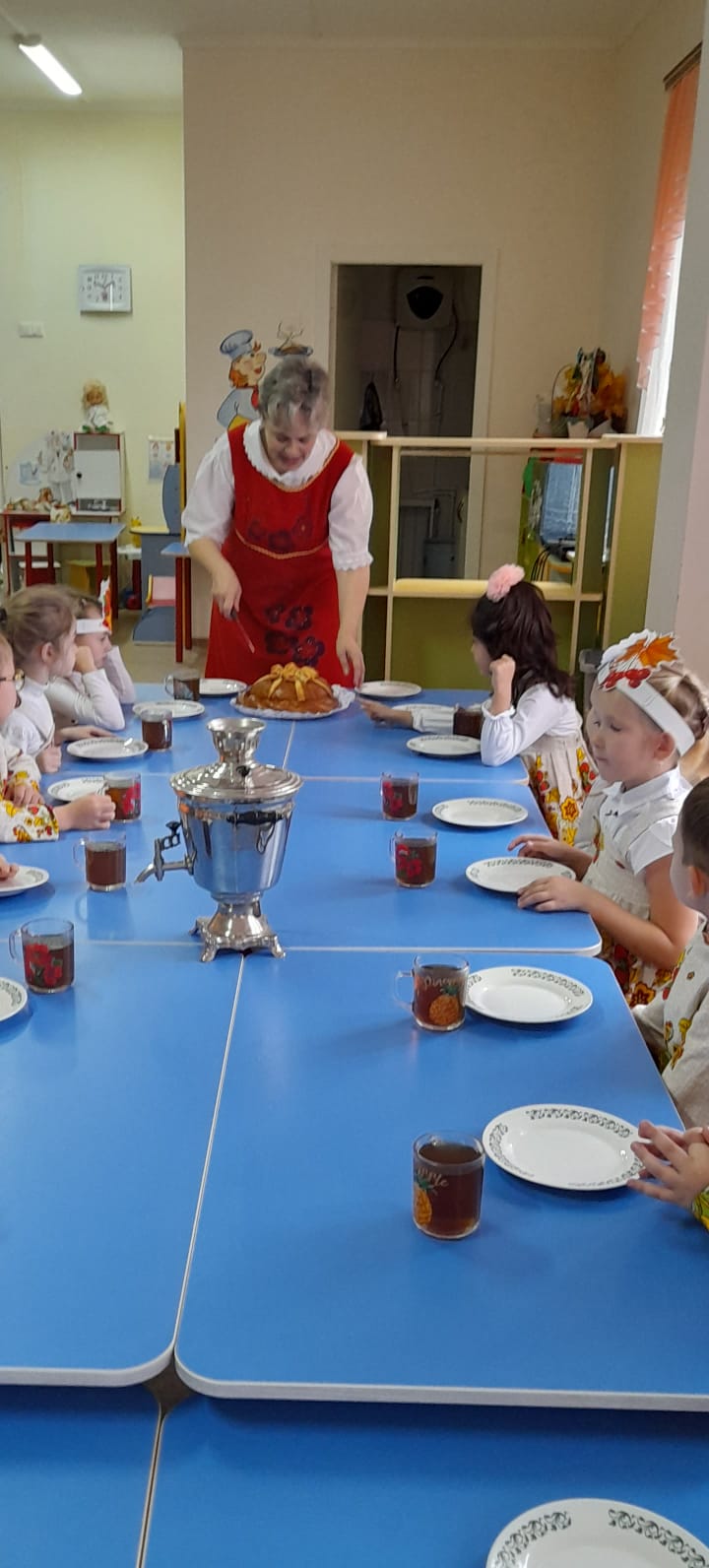 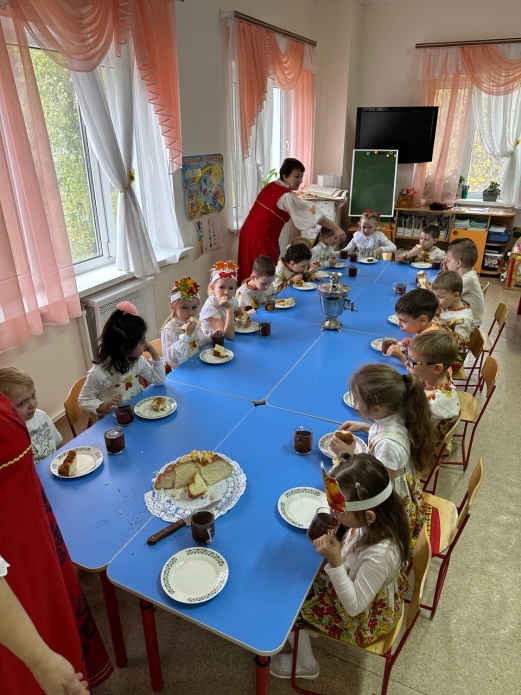 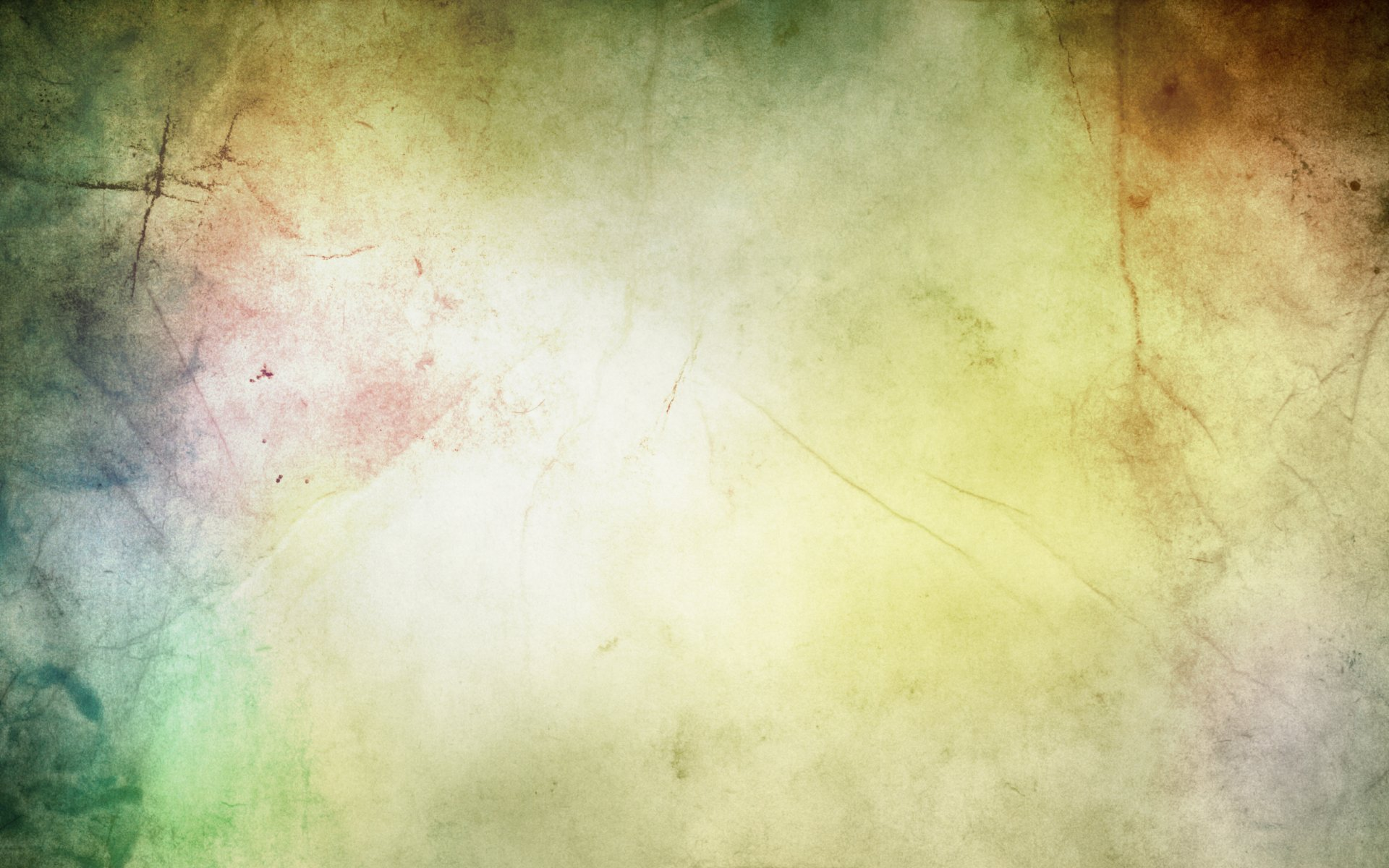 РЕЗУЛЬТАТ ПРОЕКТА
Данное проектное исследование на практике посадки, выращивания и сбора полевых культур познакомило детей с тем, как получают зерно, муку, хлеб; расширило представления детей о разнообразных культурах, выращиваемых на полях, их значении для жизни людей и животных, сформировало стойкий интерес к практической деятельности в природе и быту, некоторые умения такой деятельности.
   Исследование также способствовало разностороннему развитию, формированию основ экологической культуры и патриотическому воспитанию дошкольников.